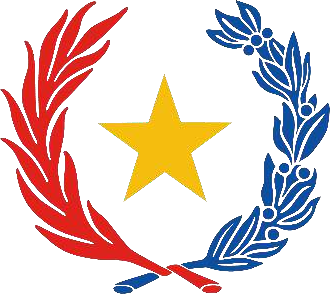 MEMORIA ANUAL DE RENDICIÓN DE CUENTAS
MINISTERIO DE INDUSTRIA Y COMERCIO
Decreto N° 2991/19
El presente documento contiene las principales acciones y actividades del MIC
Comité de Rendición de Cuentas al Ciudadano Ejercicio 2023
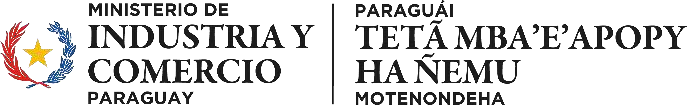 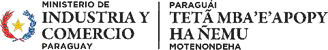 El Ministerio de Industria y Comercio (MIC), es una Institución que tiene como misión promover políticas públicas que apuntalen el desarrollo sostenible del sector empresarial a través del incremento de su competitividad.
En su rol estratégico en la promoción del desarrollo, actúa promoviendo sectores específicos dentro del sector industrial comercial y de servicios, propicia la atracción de inversiones nacionales y extranjeras, y contribuye a la diversificación la oferta exportable abriendo mercados en el exterior. Asimismo, actúa promocionando la formalización y modernización de las MIPYMES a fin de que éstas tengan un aporte positivo a la economía. Para ello se han establecido tres ejes estratégicos:
Mercados e Inversión Extranjera Directa (IED).
Mejora del ambiente competitivo empresarial.
Fortalecimiento Institucional.
Los objetivos estratégicos del MIC se encuentran contemplados en el Plan Nacional de Desarrollo Paraguay 2030 en los siguientes ejes:
Eje Estratégico N° 2: “Crecimiento económico Inclusivo”;
Estrategia 2.2: “Competitividad e Innovación”
Estrategia 2.3: “Regionalización y diversificación productiva”
Eje Estratégico N° 3: “Inserción de Paraguay en el Mundo”
Estrategia 3.2: “Atracción de Inversiones, Comercio Exterior e Imagen país”.
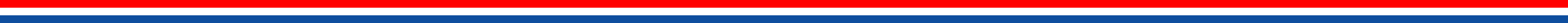 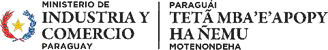 PRINCIPALES ELEMENTOS DEL MARCO LEGAL DEL MIC
LEY Nº 904/63 - QUE ESTABLECE LAS FUNCIONES DEL MINISTERIO DE INDUSTRIA Y COMERCIO

Corresponde al Ministerio de Industria y Comercio, fomentar la producción industrial  mediante  la  instalación  de  nuevos  establecimientos  y  el mejoramiento de los existentes; regular, facilitar y fomentar la distribución, circulación  y  consumo  de  los  bienes  y  servicios  de  origen  nacional  y extranjero  que  no  estén  regulados  por  leyes  especiales,  y  promover  el incremento del  comercio interno  e internacional (redacción  dada por el artículo 1º de la Ley N.º 2.961/06).
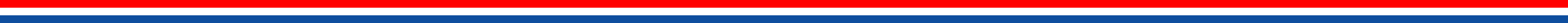 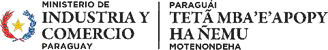 PLAN ESTRATÉGICO DEL MIC
Visión:
Ser la institución pública líder en la promoción del desarrollo competitivo y sostenible del sector empresarial en el Paraguay, contribuyendo a la calidad de vida de la sociedad.
Misión:
Promover políticas públicas que apuntalen el desarrollo sostenible del sector empresarial; a través del incremento de su competitividad.
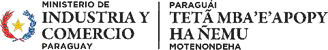 PLAN ESTRATÉGICO DEL MIC
RESPETO
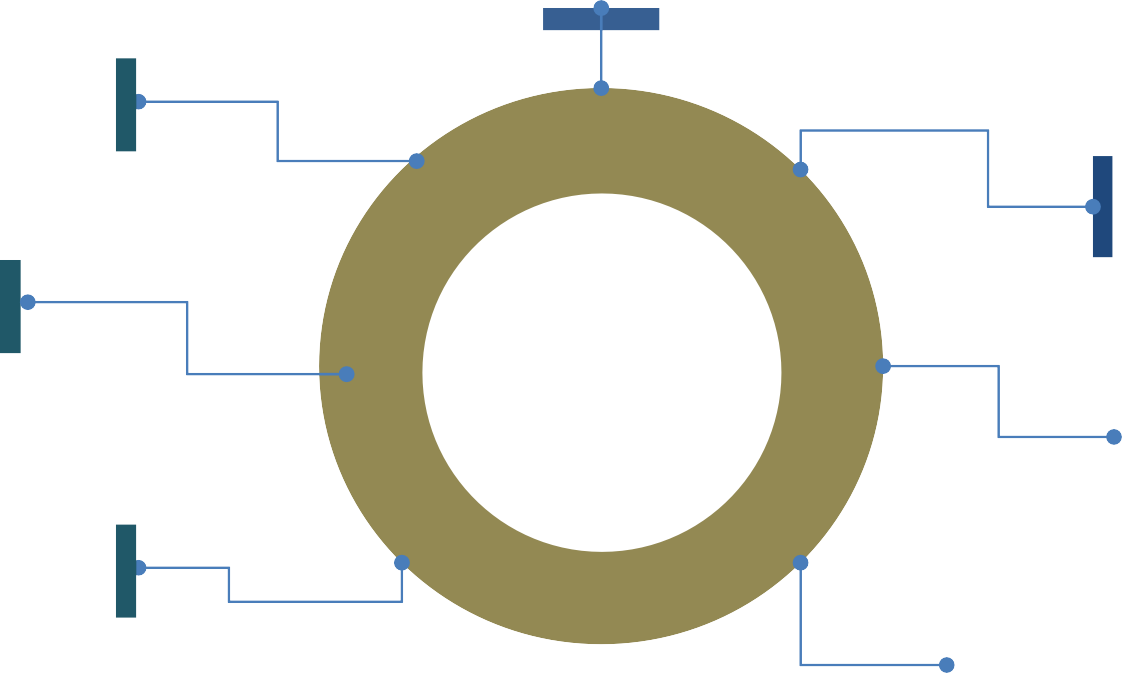 ESPÍRITU DE SERVICIO
COMPROMISO
IGUALDAD Y
EQUIDAD
VALORES
HONESTIDAD
INNOVACIÓN
RESPONSABILIDAD
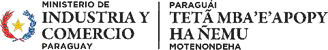 PLAN ESTRATÉGICO DEL MIC
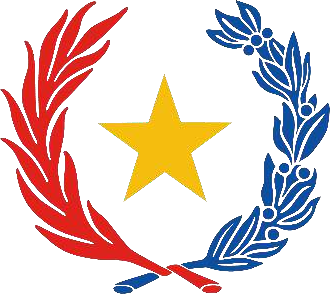 SUBSECRETARIA DE ESTADO DE COMERCIO Y SERVICIOS
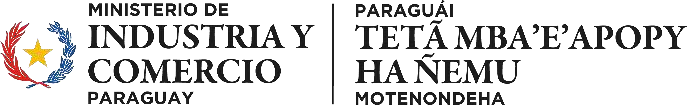 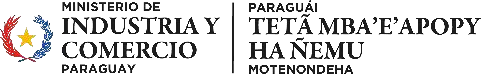 VICEMINISTERIO DE COMERCIO Y SERVICIOS
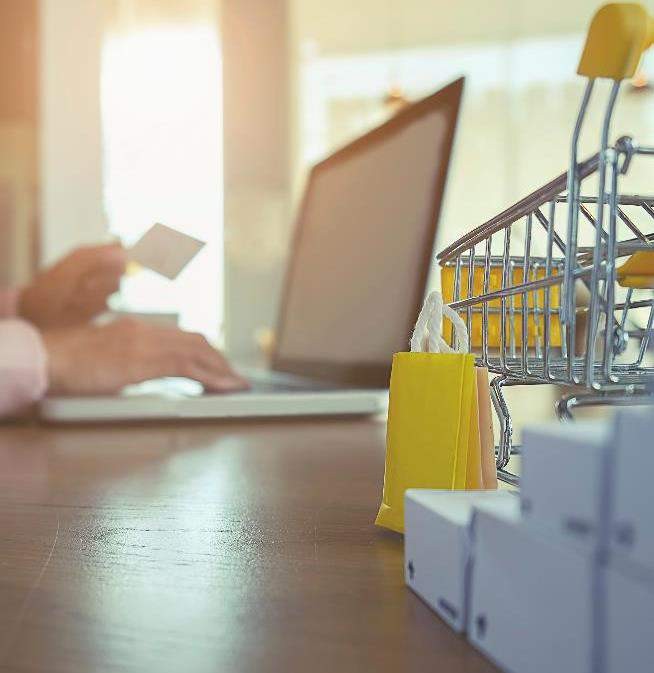 FACILITACIÓN DEL COMERCIO:
Negociaciones y Acuerdos comerciales
Impulso al Comercio Electrónico
Simplificación de los procesos de exportación.
SERVICIOS:
Fortalecimiento del sector a través del Plan Nacional de Servicios.
COMBUSTIBLES
Coordinar con los organismos del Estado la aplicación de instrumentos y normativas en materia de combustibles.
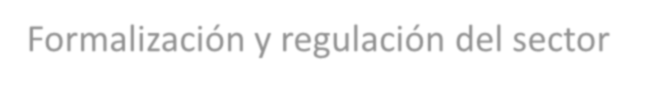 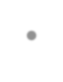 Formalización y regulación del sector servicios.
Apertura de mercados para prestadores
de servicios.
Capacitaciones en materia de servicio
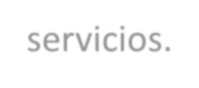 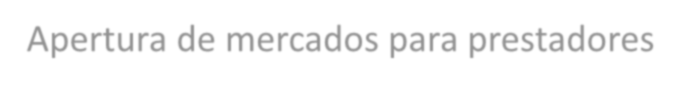 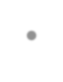 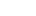 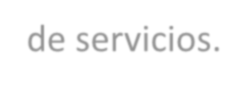 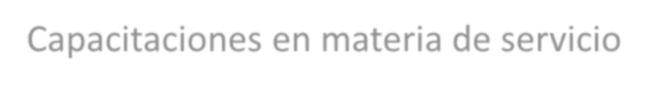 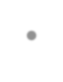 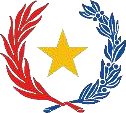 FACILITACION DEL	COMERCIO
Se busca elevar los estándares de disciplinas comerciales como el comercio electrónico; permitiendo el acceso balanceado y efectivo a los mercados de los estados partes o en su caso la profundización de acuerdos vigentes
17 Reuniones de Negociaciones de Acceso a Mercados de Bienes, Servicios, Comercio Electrónico y Firma Digital a nivel nacional e internacional
Habilitados conforme a la normativa vigente para la emisión de certificados de firma electrónica cualificada
2 Prestadores Cualificados de Servicios de Confianza habilitados - PCSC
28 habilitaciones en el marco de la
ICPP:
8 Autoridades de Registro.
4 Autoridades de Validación.
3 Prestadores de Servicios de Soporte
	13 Infraestructuras tecnológicas y softwares
Todos ellos con la finalidad de facilitar al ciudadano un servicio confiable y seguro brindado por el PCSC
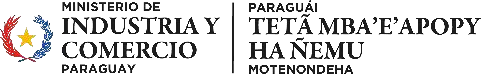 FACILITACION DEL	COMERCIO DE SERVICIOS
528 Personas Capacitadas en Comercio de Servicios, REPSE y Plan Nacional de Comercio de Servicios
Promoción y difusión de la importancia
del Comercio de Servicios en Paraguay.
Coordinar acciones y sugerir recomendaciones a las autoridades nacionales competentes, sobre la regulación nacional en comercio de servicios, a fin de contribuir al desarrollo de una política nacional en materia de comercio de servicios..
30 Reuniones del Comité Ejecutivo del Foro Nacional de Servicios
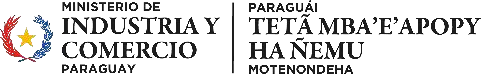 FORMALIZACION DEL  COMERCIO DE BIENES Y SERVICIOS
Protección de los derechos del consumidor en línea referentes a operaciones de comercio electrónico de acuerdo a las facultades atribuidas por el Decreto N° 1165/2014 reglamentario de la Ley N° 4868/2013.
161 Reclamos de Comercio Electrónico
Reglamentaciones,   normas   técnicas   y   procedimientos previstos en la Ley N° 6822/21 como el Sello de tiempo electrónico,  digitalización   certificada,   conservación   de documentos, documentos transmisibles electrónicos a fin de garantizar transacciones electrónicas seguras y confiables.
24 Resoluciones
Ministeriales y 13 documentos s/aspectos técnicos y procedimentales
Acuerdo de Reconocimiento Mutuo de Certificados de Firma Digital  del  MERCOSUR  siempre  que  sean  emitidos  por prestadores de servicios de habilitados en el país de origen, se les dará el mismo valor jurídico y probatorio que el otorgado a las firmas electrónicas cualificadas.
Acuerdo  sobre  Comercio  Electrónico  del  MERCOSUR establece el marco jurídico para facilitar el desarrollo del comercio electrónico en el bloque, permitirá aprovechar el potencial económico y las oportunidades que proporciona.
Acuerdos incorporados al ordenamiento jurídico nacional por Ley N° 7120/2023 y 7121/2023
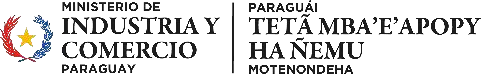 FORMALIZACION DEL  COMERCIO DE BIENES Y SERVICIOS
4126 Licencias previas de Importación de productos lubricantes.
Mayor control sobre la calidad y legitimidad de los productos lubricantes ingresados al país.
Lograr una mayor formalidad en el sector comercial paraguayo que cuente con regulación de productos lubricantes.
60 Registros de empresas Importadoras de Lubricantes
964 Registros de
productos lubricantes
Garantizar la calidad de los productos
lubricantes comercializados
2981 Registro de Prestadores de Servicios (REPSE)
prestadores de servicios formalizados
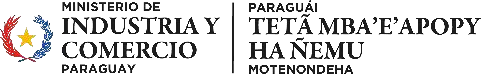 FORMALIZACION DEL  COMERCIO DE
BIENES Y SERVICIOS
896 Habilitaciones de Estaciones de Servicios para comercialización de combustibles líquidos, GLP y habilitación de Plantas Productoras de biocombustibles y Sistema Conductivo de Carga para Vehículos Eléctricos
Exigir el estricto cumplimiento de las Normas de seguridad y protección ambiental, a los efectos de brindar seguridad al ciudadano de los locales y la calidad de los productos comercializados.
Controlar el cumplimiento de los requisitos de seguridad, calidad y legalidad de los productos a disposición de los consumidores en los productos regulados por el MIC.
1.203 Fiscalizaciones realizadas por la Dirección General de Combustibles
Lograr una mayor formalidad en el sector comercial paraguayo que cuente con regulación de productos..
1.552 Registros de
Importador otorgados
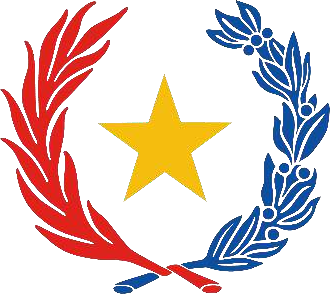 RED DE INVERSIONES Y EXPORTACIONES REDIEX
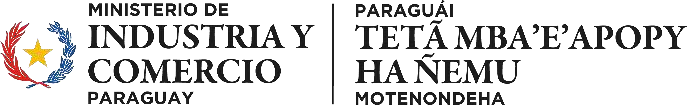 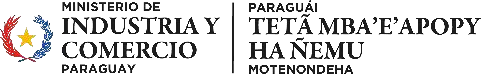 ATRACCIÓN DE INVERSIONES Y PROMOCIÓN DE LAS EXPORTACIONES

Propiciar la atracción de inversiones en sectores estratégicos que ayudan a impulsar el desarrollo del país.
Promover las exportaciones de los sectores productivos, a través de la conformación de las mesas sectoriales y mediante el trabajo en red con todos los actores clave: gobierno, empresariado y organizaciones de la sociedad civil.
Mejorar el clima de negocios

PLATAFORMAS SECTORIALES

Variaciones entre los períodos enero-noviembre de 2022 y de 2023
Carne y Derivados: -11,7%
Alimentos: +17,8%
Forestal y Floricultura: -11,1%
Textil-Confecciones: +1,2%
Biocombustibles y Energías Renovables: +7,8%
Autopartes y ensamblaje: +10,5%
Químicos-Farmacéuticos: -6,6%
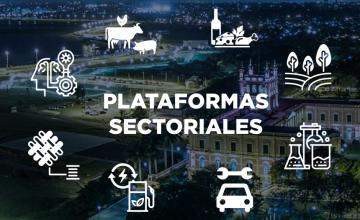 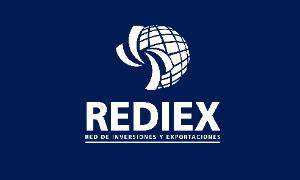 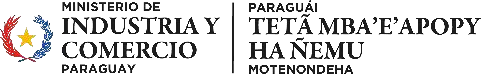 Entre enero y noviembre de 2023, los sectores de las plataformas han exportado bienes por USD 3.015,4 millones, que son - 4,6% menos que durante el mismo período de 2022, cuando fue de USD 3.159,7 millones.
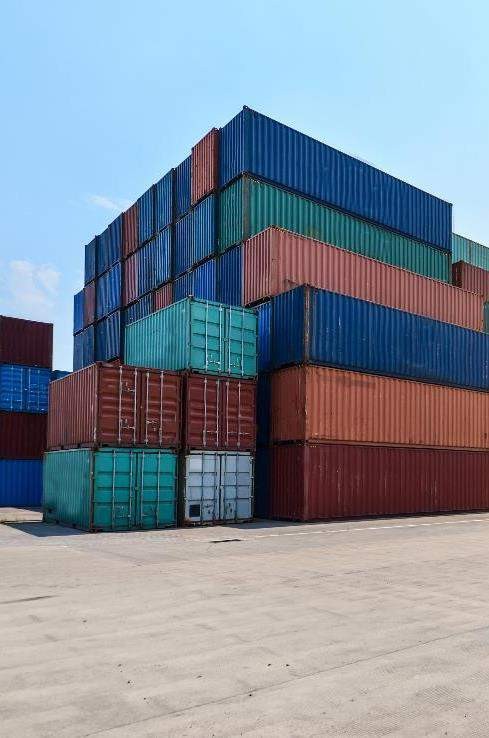 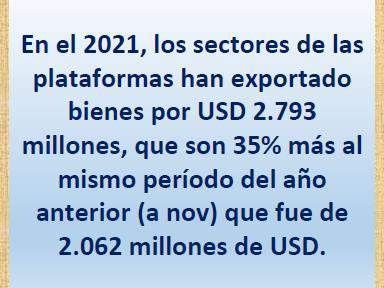 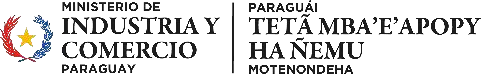 EXPORTACIONES POR PLATAFORMAS
Fuente REDIEX (Año 2023)
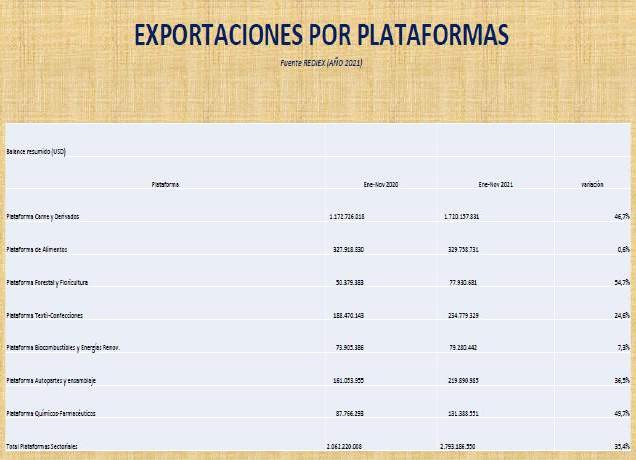 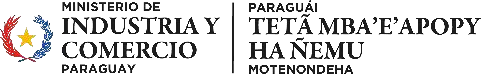 MERCADOS ABIERTOS PARA EXPORTACIONES DEL PARAGUAY
Fuente REDIEX (Año 2023)
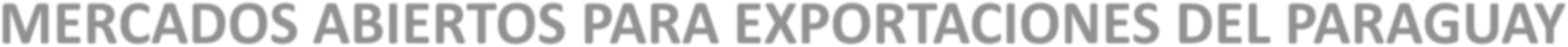 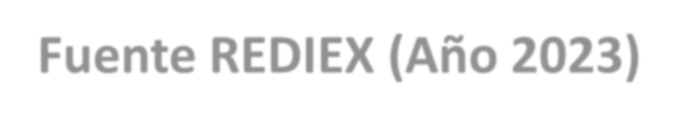 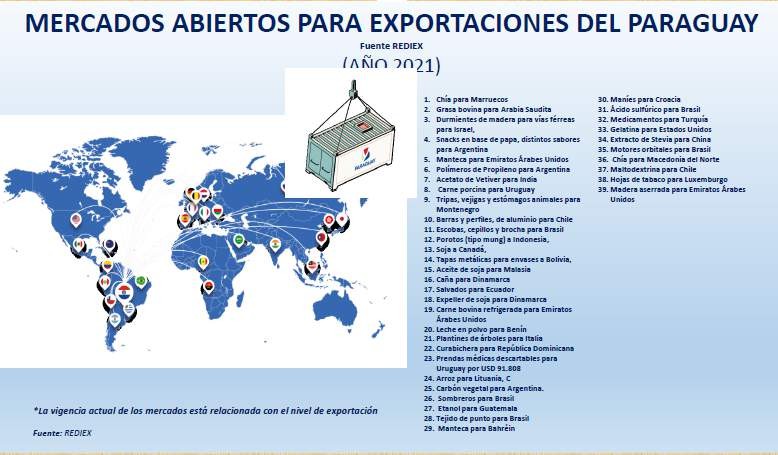 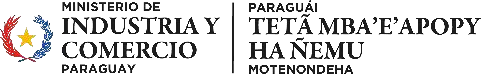 Aceite de soja para Angola por USD 11.836.063
Balanceados para Costa Rica por USD 66.448
Balanceados para Guatemala por USD 193.761
Biodiesel para Bélgica por USD 4.235.618
Bombillas de acero para Argentina por USD 88.877
Capullos de Seda para Italia por USD 62.400
Caqui rojo para España por USD 136.056
Carne bovina congelada para Alemania por USD 157.626
Carne de pollo para Cuba por USD 172.800
Carne porcina para Taiwán por USD 198.167
Cartón en bobinas para Uruguay por USD 187.301
Césped sintético para Nicaragua por USD 53.392
Colas bovinas para Arabia Saudita por USD 73.877
Curativos para Brasil por USD 67.437
Dosificadores de hormigón para Bolivia por USD 80.000
Espirales antimosquito para Italia por USD 52.839
Etanol para Filipinas por USD 12.033.000
Fibras de poliéster para Brasil por USD 68.384
Fibras sintéticas para Uruguay por USD 90.528
Gelatina bovina para Perú por USD 111.954
Gelatina en polvo para Brasil por USD 162.903
Granos secos de maíz de destilería para Uruguay por USD 69.000
Grasa bovina para Estados Unidos por USD 56.100
Jugo de naranja para Irlanda por USD 77.317
Jugo de pomelo para Estados Unidos por USD 76.253
Madera chapada para Bélgica por USD 51.709
Madera chapada para Portugal por USD 50.657
Maíz para Colombia por USD 92.072
Maíz para Ecuador por USD 458.374
Maní para España por USD 122.916
Maní para Finlandia por USD 105.150
Maní para Rumania por USD 78.300
Maní para Sudáfrica por USD 290.000
Menudencias bovinas para Barbados por USD 121.580
Nueces de macadamia sin cáscara para Estados Unidos
por USD 64.853
Perfiles de hierro para Bolivia por USD 81.888
Plasma bovino secado para Colombia por USD 104.784
Plasma seco de bovinos para Ecuador por USD 99.458
Puentes rodantes (de grúas) para Argentina por USD 89.783
Salvados de maíz para Tailandia por USD 627.986
Sésamo para Colombia por USD 59.600
Tableros de madera para Estados Unidos por USD 54.038
Tripas bovinas para Emiratos Árabes Unidos por USD
67.372
MERCADOS ABIERTOS PARA
EXPORTACIONES DEL PARAGUAY
Fuente REDIEX (Año 2023)
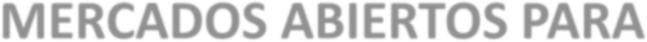 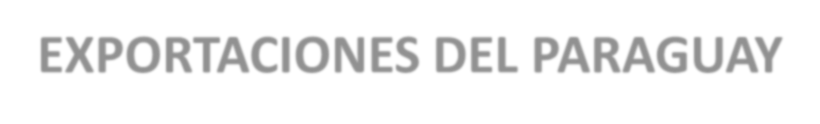 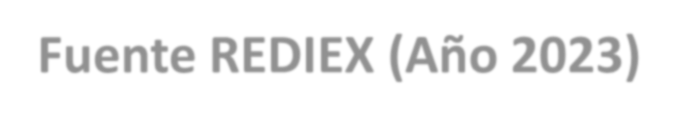 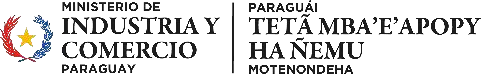 Identificación de nuevas empresas por país año 2023
Argentina
Brasil Chile EE.UU.
Bolivia
Italia México Japón Paraguay Colombia Taiwán Alemania España Reino Unido
Emiratos Árabes Corea del Sur
China Turquía
India Otros
141
122
47
43
33
19
11
11
10
10
9
9
8
8
8
8
7
7
5
38
0
20
40
60
80
100
120
140
160
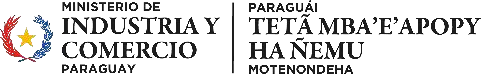 Tareas realizadas año 2023
Nuevos posibles clientes
146
Atención a Consultas
889
Servicios de aftercare
101
Seguimiento a empresas con potencial de inversión
1558
Identificación de nuevas empresas
554
0
200
400
600
800
1000	1200	1400	1600	1800
Cantidad de empresas instaladas
por país – total=18
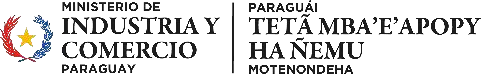 Países Bajos
Alemania (1)
(1)
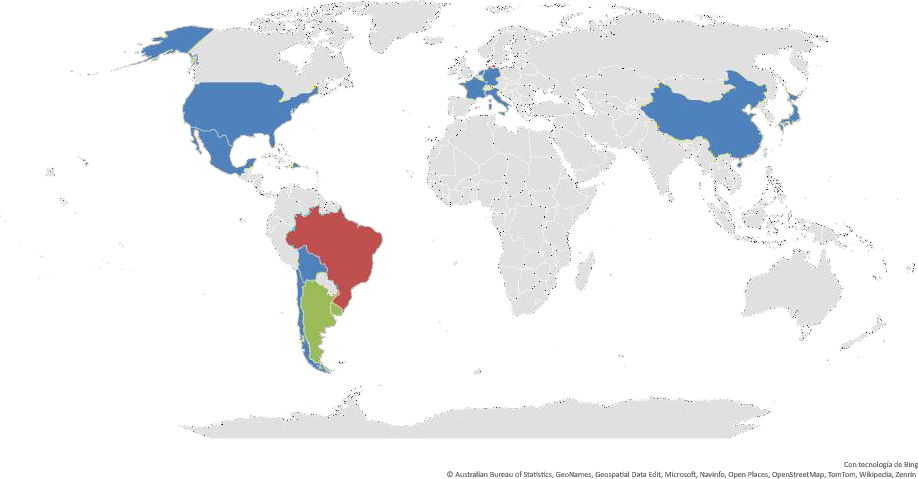 China Continental (1)
Italia (1)
Francia (1)
Estados Unidos (1)
Japón (1)
México (1)
Rep. Dominicana (1)
Bolivia (1)
Brasil (3)
Chile (1)
Uruguay (2)
Argentina (2)
Cantidad de empresas instaladas por país – total=18
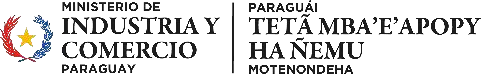 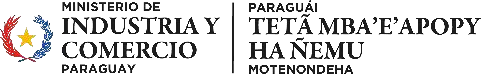 Toma de decisión	2023 Cantidad de empresas = 8
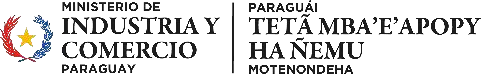 Empresas identificadas durante el 2023, clasificadas por sector artavia
Turismo
1
Minería con valor agregado
4
Forestal
7
Logística regional
21
Agropecuaria de valor agregado
25
Industrias creativas
39
Gestión de servicios
94
Servicios profesionales
95
&Manufactura Liviana
268
0
50
100
150
200
250
300
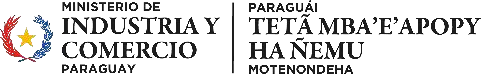 Identificación de Nuevas Empresas (IDE) por mes
100
87
90
82
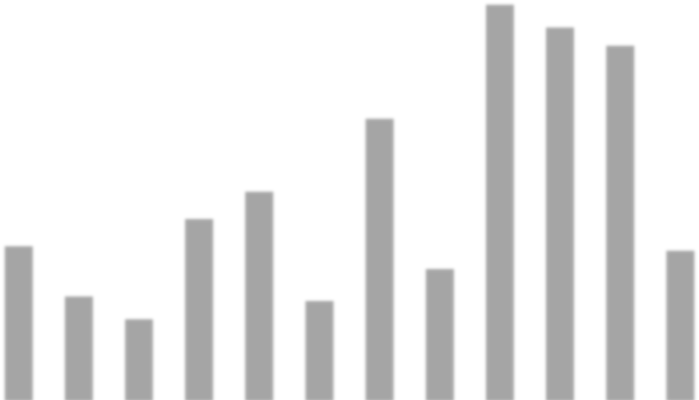 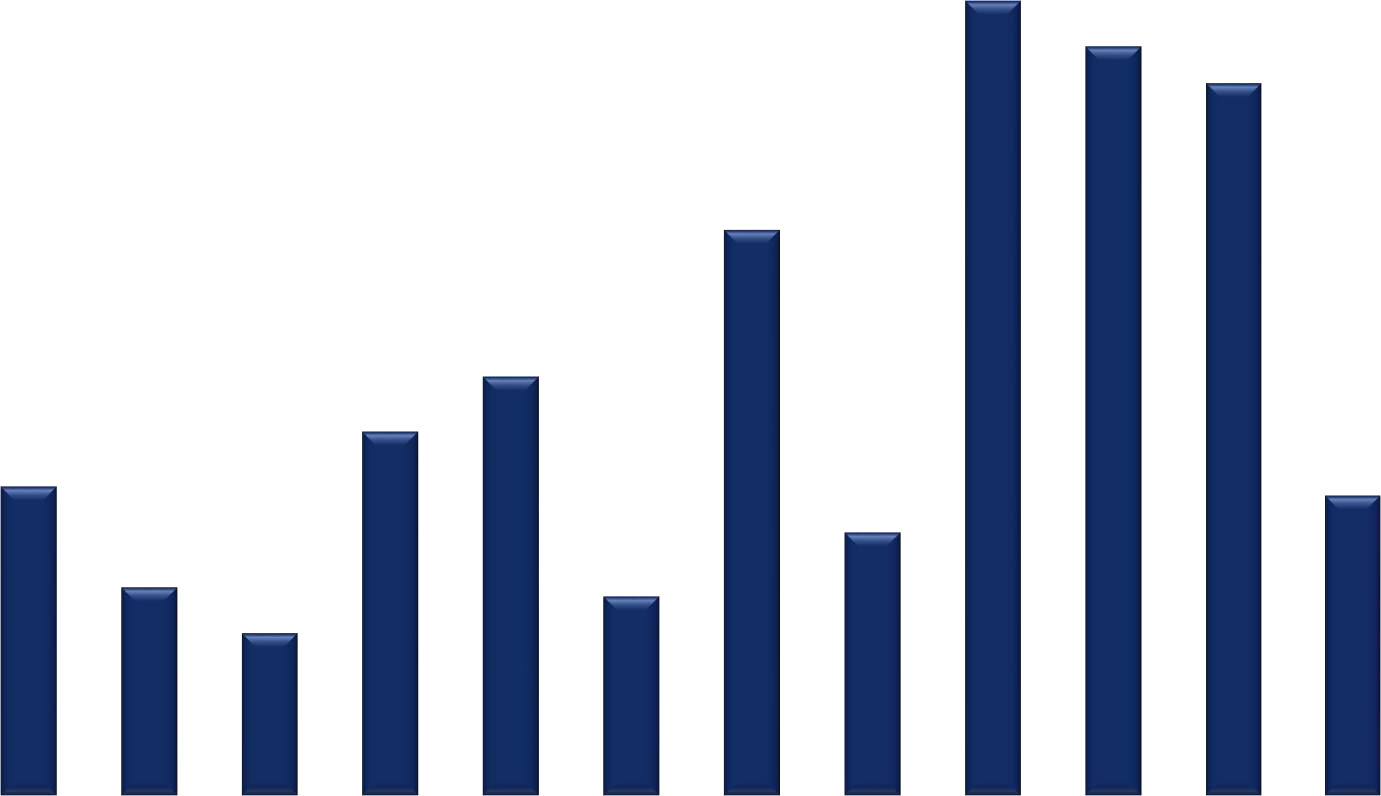 78
80
70
62
60
50
46
40
40
34
33
29
30
23
22
18
20
10


0
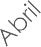 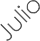 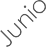 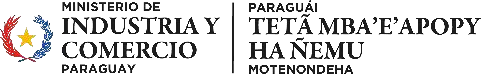 Seguimiento de empresas (SEG) por mes
300
249
250
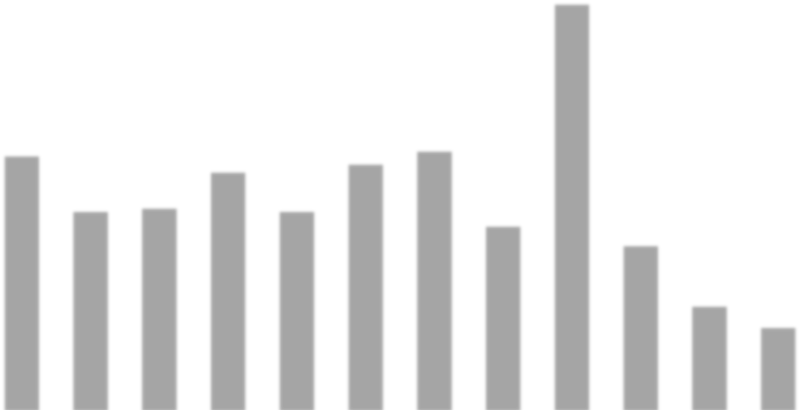 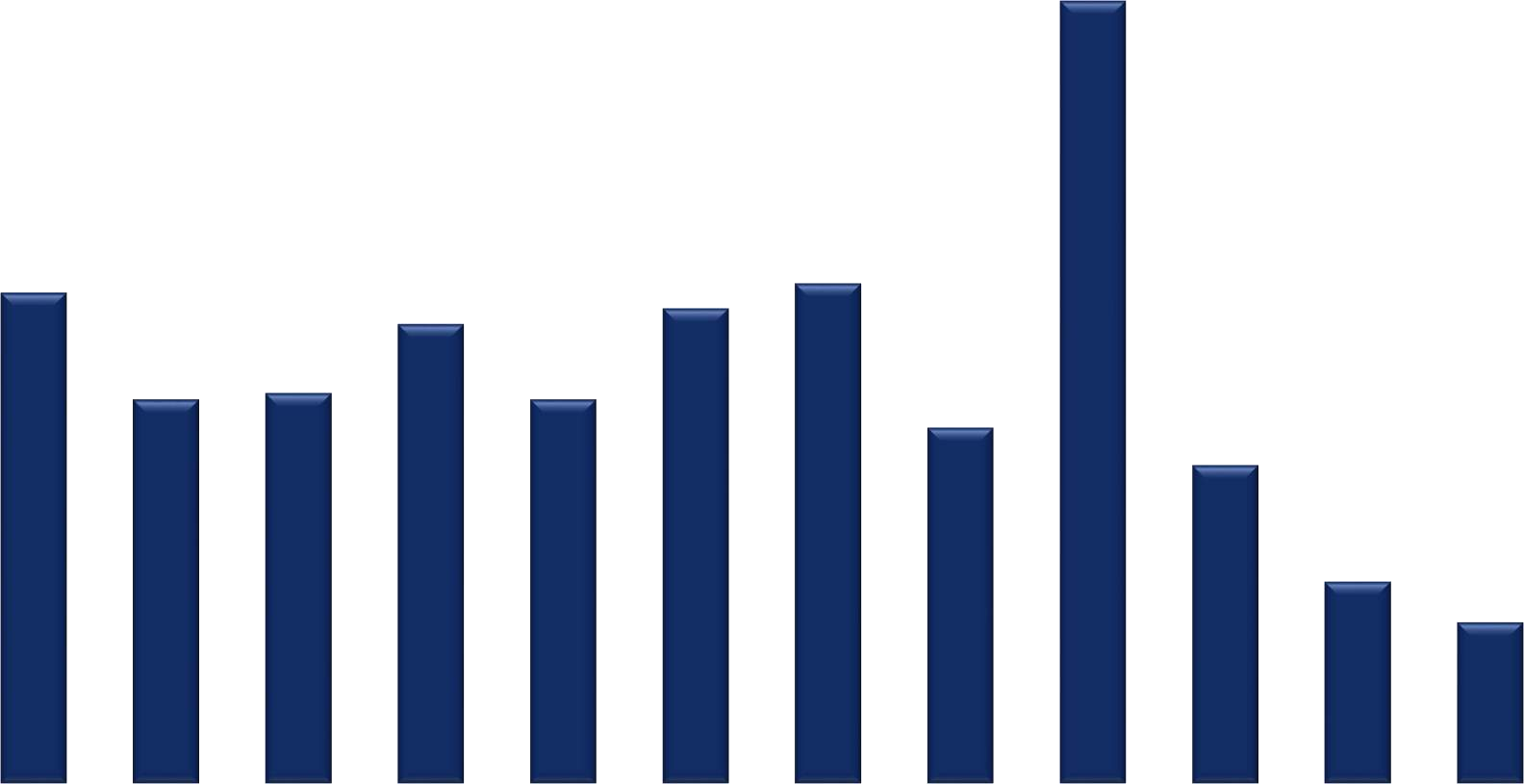 200
159
156
151
146
150
124
122
122
113
101
100
64
51
50
0
Enero
Febrero
Marzo
Abril
Mayo
Junio
Julio
Agosto	Setiembre
Octubre Noviembre Diciembre
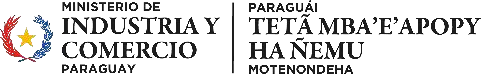 Atención a Consultas (AC) por mes
160
140
140
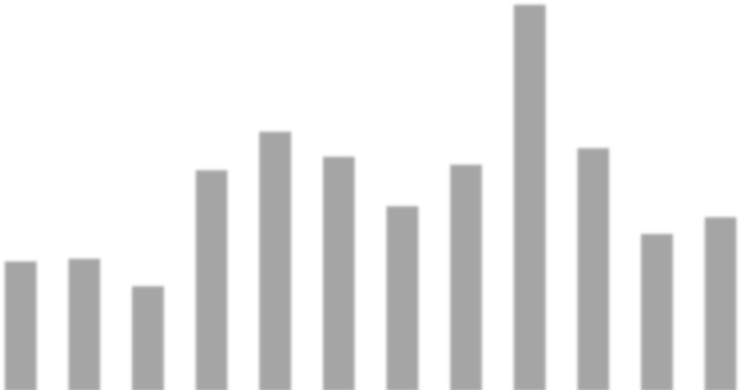 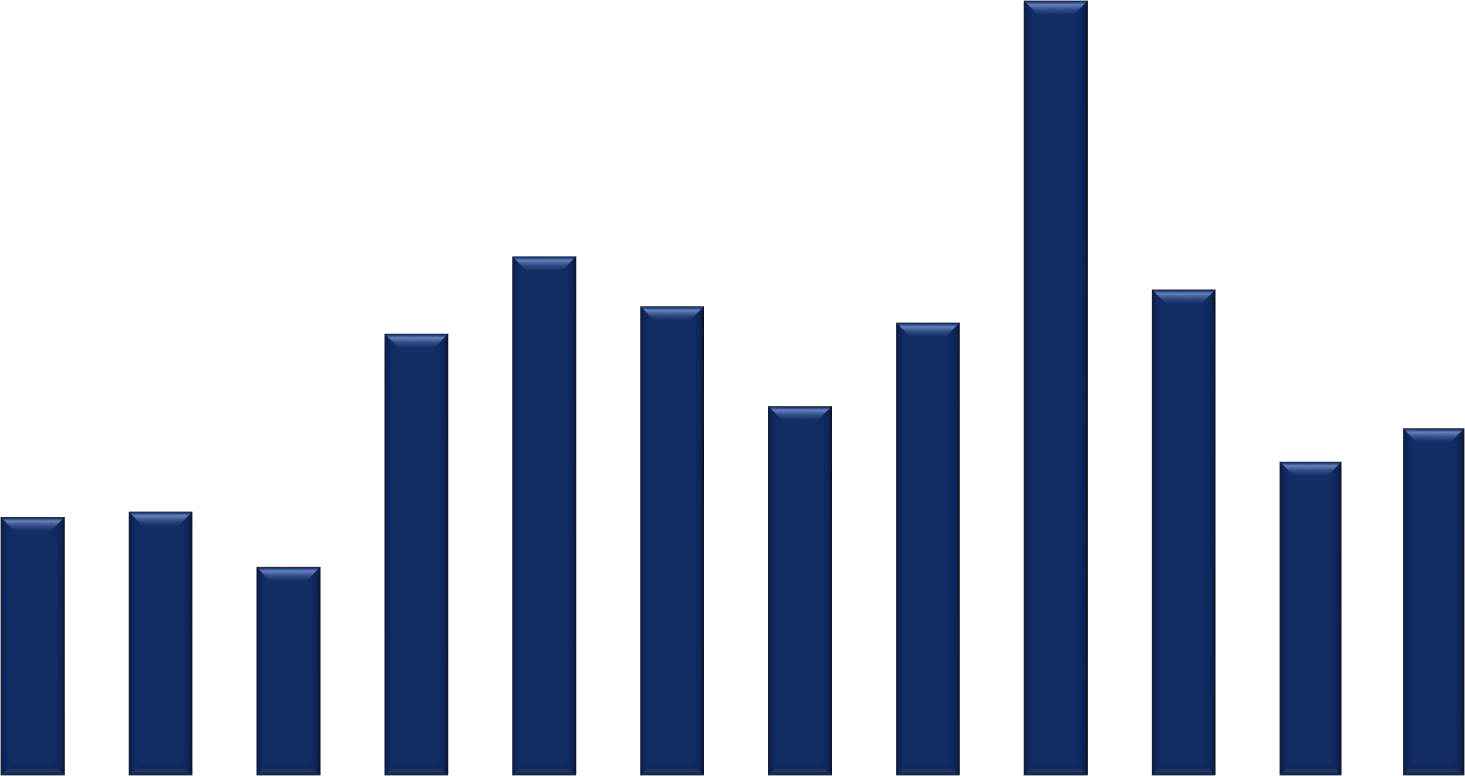 120
100
94
88
85
82
80
80
67
63
57
60
48
47
38
40
20
0
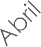 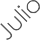 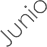 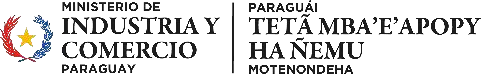 Servicios de AFTERCARE por mes
18
16
16
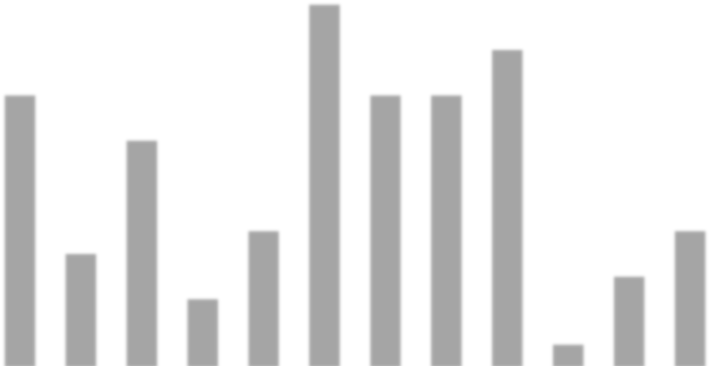 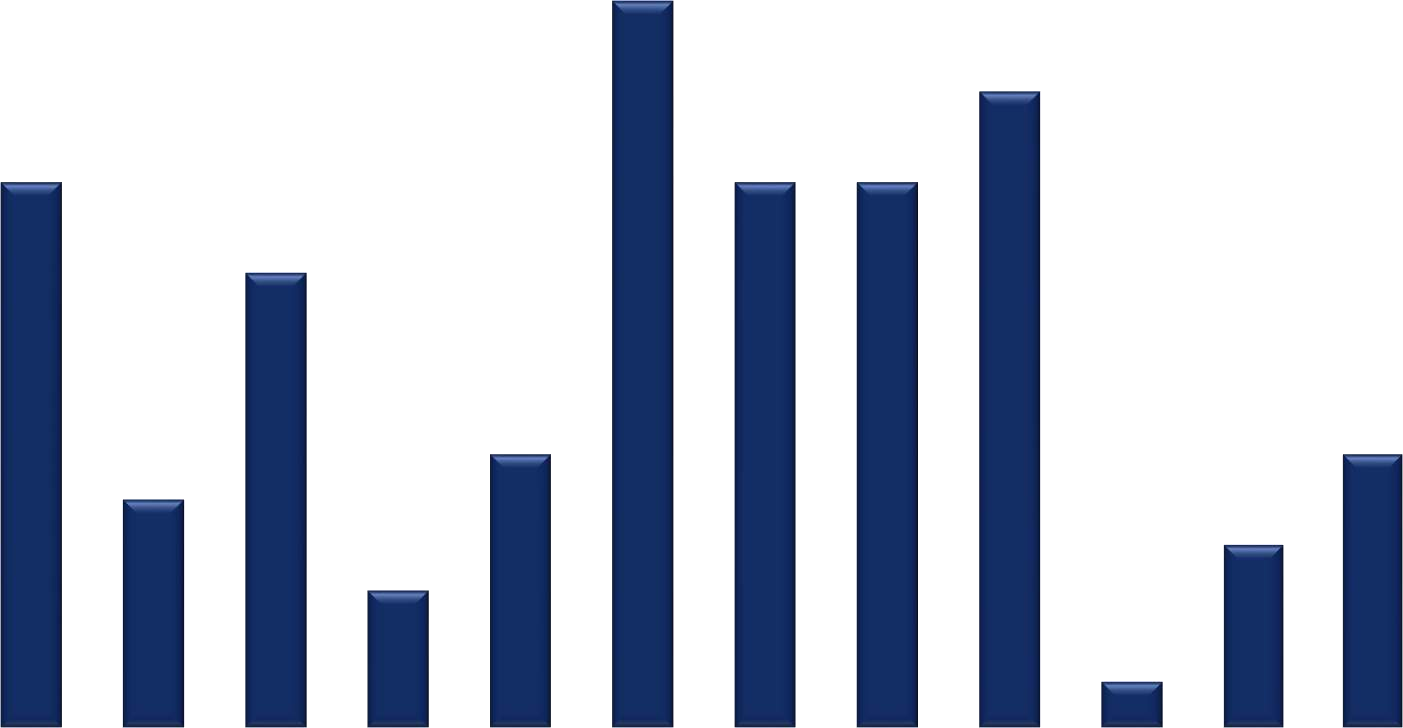 14
14
12
12
12
12
10
10

8
6
6
6
5
4
4
3
2
1
0
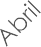 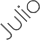 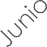 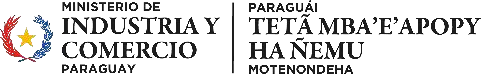 Premios que obtuvimos en el 2023
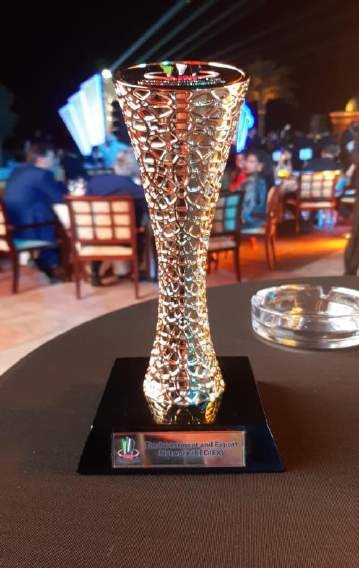 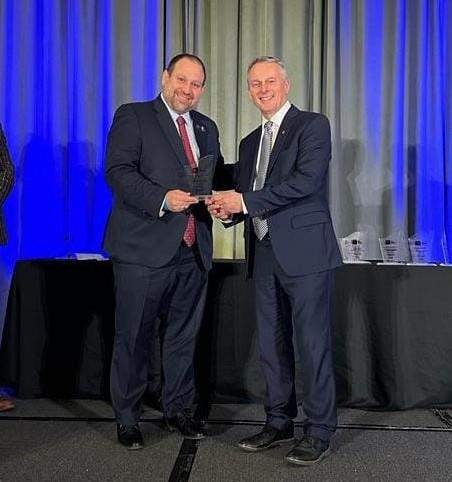 “Mejor   Agencia   de   Promoción   de Inversiones de Latinoamérica” en el marco de la Reunión Anual de Inversiones (AIM – por  sus  siglas  en  Ingles)  en  Abu  Dabi, Emiratos Árabes Unidos en mayo 2023
“Promoción de Inversiones en TICs” en el marco del evento Go Global Awards en Rhode Island, Estados Unidos en noviembre del 2023.
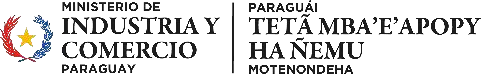 GLOSARIO
Identificación de nueva empresa: a la acción de identificar mediante correos electrónicos, llamadas, videoconferencias, notas, u otro medio disponible a una empresa extranjera con intención de invertir en Paraguay.
Seguimiento de empresas: se trata de todas aquellas acciones realizadas mediante las cuales se acompaña el proceso de análisis de la empresa extranjera para una potencial instalación en el país. Empresa en aftercare: es la empresa que ya se encuentra instalada en nuestro país, operativamente o no, que requiere de apoyo de la Dirección para solucionar problemas con otras entidades del Estado.
Atención a consultas: son todas las tareas de apoyo realizadas por esta Dirección a instituciones privadas, agencias de promoción de inversiones extranjeras, gobiernos, entidades del Estado paraguayo, empresas paraguayas, etc.
Toma de decisión: es la comunicación de una empresa extranjera de que ha tomado la decisión de invertir en nuestro país. La misma puede ser realizada mediante distintos medios, por ejemplo: notas, correos electrónicos, noticias, etc.
Instalación jurídica: es aquella empresa que ya cuenta con una personería jurídica en nuestro país. Instalación Operativa: es aquella empresa que ya ha iniciado sus operaciones en nuestro país, es decir, que ya comenzó el proceso de producción de algún bien o servicio.
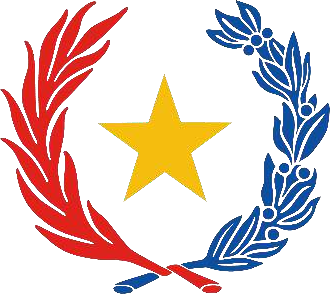 SUBSECRETARIA DE ESTADO DE
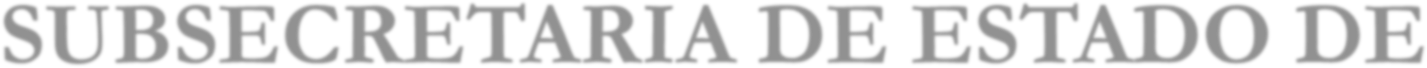 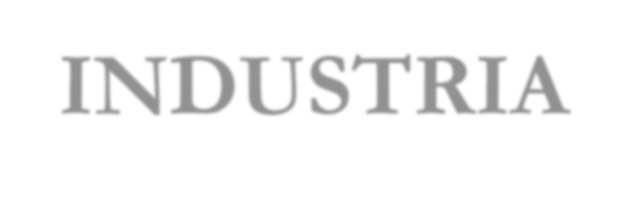 INDUSTRIA
(021)616. 3000• Avda. Mcal. López Nº 3333 • segundo piso• Villa Morra – Asunción
@micparaguay
@micparaguay
MIC Paraguay
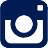 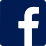 @MIC_PY
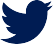 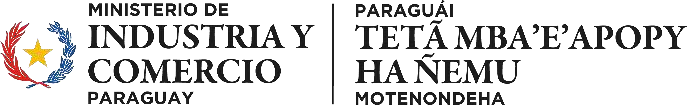 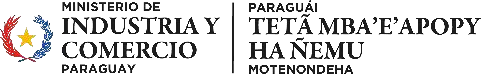 SUBSECRETARIA DE ESTADO DE INDUSTRIA
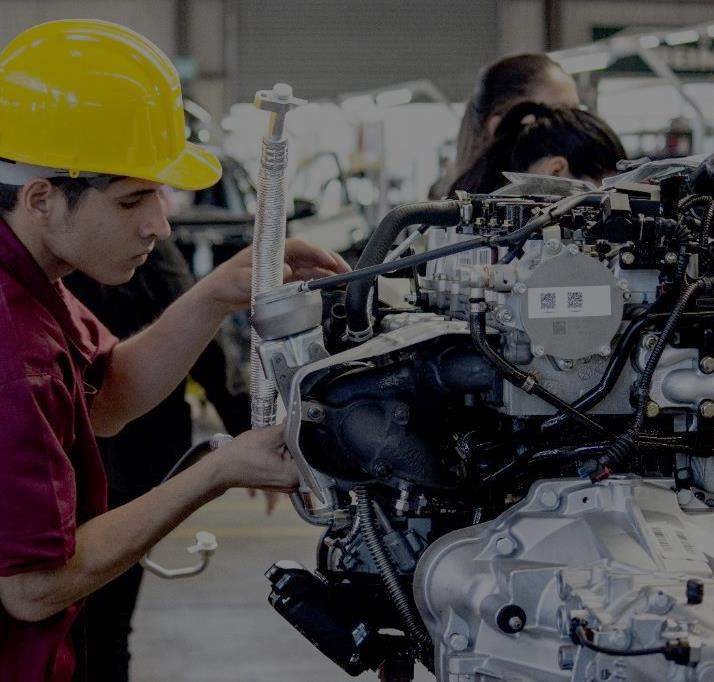 SUBSECRETARIA DE ESTADO DE INDUSTRIA
POLÍTICA INDUSTRIAL: Promover el desarrollo de cadenas de valor, clústeres y sectores industriales con ventajas comparativas reveladas.

FOMENTO INDUSTRIAL: Disposición de incentivos para impulsar la competitividad del sector industrial

DESARROLLO REGIONAL: Representación del MIC en los distintos departamentos del país, articulando acciones que promuevan el desarrollo del sector empresarial
MAQUILA : Régimen de atracción de inversión a través del cual se producen localmente en Paraguay bienes y servicios de exportación.
INCENTIVOS
Ley 60/90.
Régimen de Producto y Empleo
Nacional
Régimen de Materia Prima.
Régimen Automotriz
Cáñamo Industrial.

289 empresas emplean a 25.028 personas
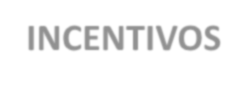 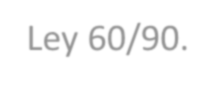 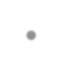 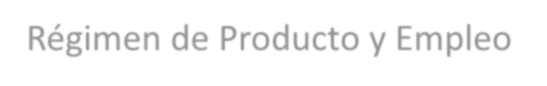 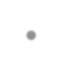 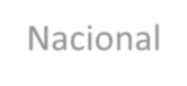 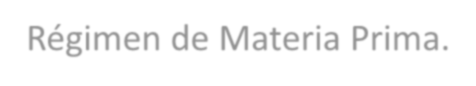 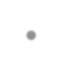 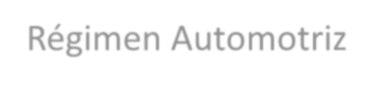 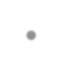 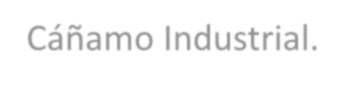 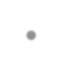 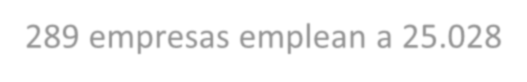 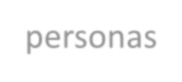 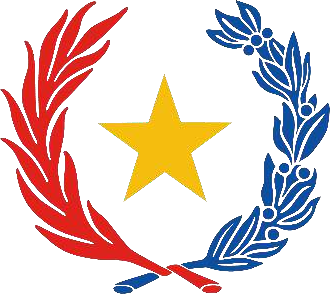 DATOS ESTADISTICOS
AÑO 2023
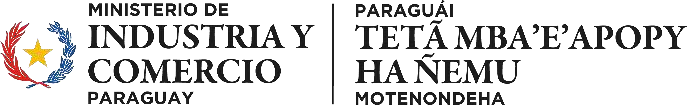 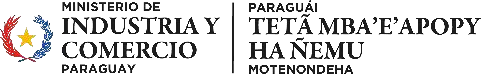 CANTIDAD DE PROYECTOS APROBADOS BAJO LA LEY 60/90
Durante el año 2023, al mes
(PERIODO 2020-2023*)
de diciembre, se aprobaron
en total 121 proyectos de
122
121
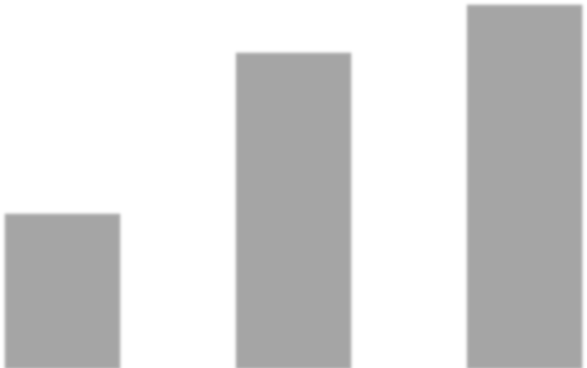 inversión.
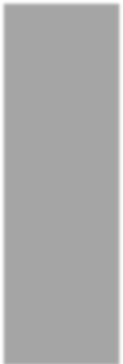 106
52
2.020
2.021
2.022
2023*
Fuente: Subsecretaría de Estado de Industria/MIC, con datos del Consejo de Inversiones.
(*) Datos a Diciembre 2023.
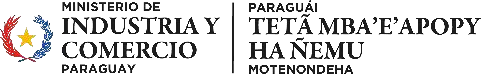 INVERSIONES PROYECTADAS
(EN MILLONES DE USD, PERIODO 2020-2023*)
Durante el año 2023, al mes de diciembre, las inversiones
321
proyectadas ascienden a 321 millones de USD, superando así la cifra alcanzada en el
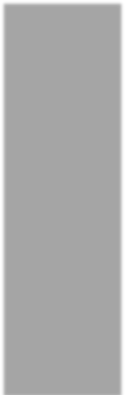 276
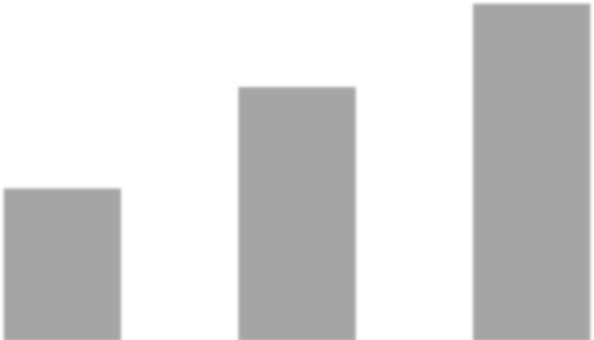 año anterior.
208
125
2.020
2.021
2.022
2023*
Fuente: Subsecretaría de Estado de Industria/MIC, con datos del Consejo de Inversiones. (*) Datos a Diciembre 2023.
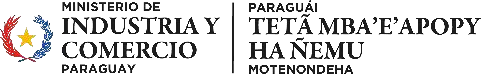 INVERSIONES PROYECTADAS POR SECTORES
(EN PORCENTAJE, PERIODO ENERO A DICIEMBRE 2023)
El 81% de las inversiones proyectadas se concentra en el sector secundario, mientras que, el sector primario se lleva el 10% y el sector terciario el 9%, respectivamente.
TERCIARIO, 9%
PRIMARIO, 10%
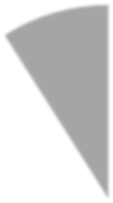 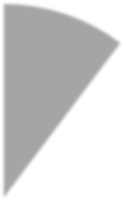 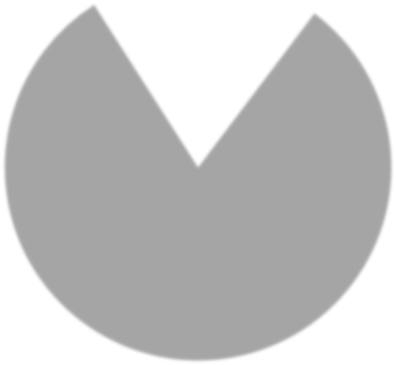 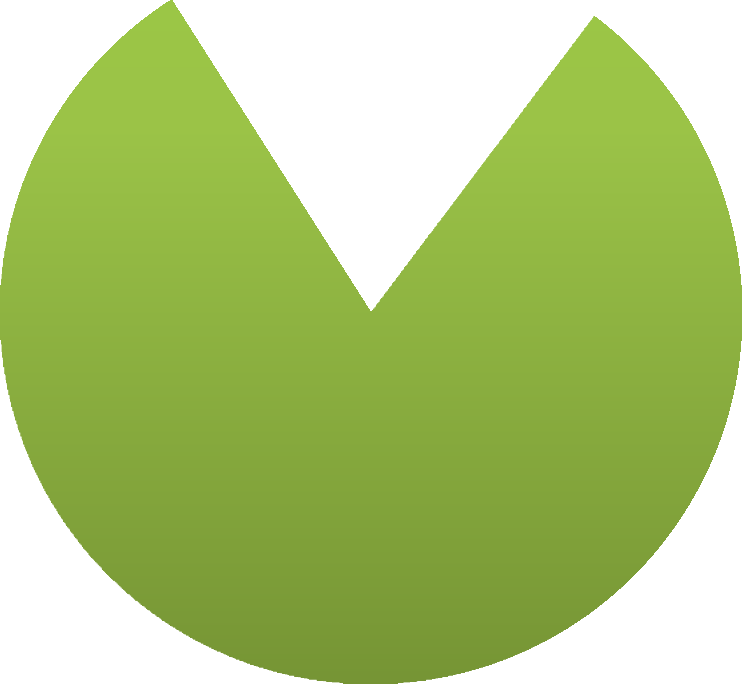 SECUNDARIO, 81%
Fuente: Subsecretaría de Estado de Industria/MIC, con datos del Consejo de Inversiones.
Obs: Sector Primario: Agricultura, Ganaderia, pesca y mineria. Sector Secundario: Manufacturas, construcciones, electricidad. Sector Terciario: Servicios.
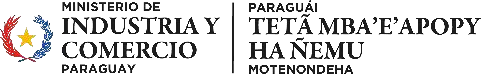 INVERSIONES PROYECTADAS POR RUBROS
(EN PORCENTAJE, PERIODO ENERO A DICIEMBRE 2023)
Fabricación de Biocombustibles Productos alimenticios
Producción y almacenamiento de granos y semillas
Servicios Algodón y sus manufacturas Productos farmacéuticos Confecciones y textiles Plásticos y sus manufacturas
Agroganadera
Caucho y sus manufacturas Fabricación de materiales de construcción Productos cárnicos y derivados Fabricación de cables eléctricos
Hierros y sus manufacturas
Papel, cartón y sus manufacturas Herbicidas y fertilizantes
Otros
37%
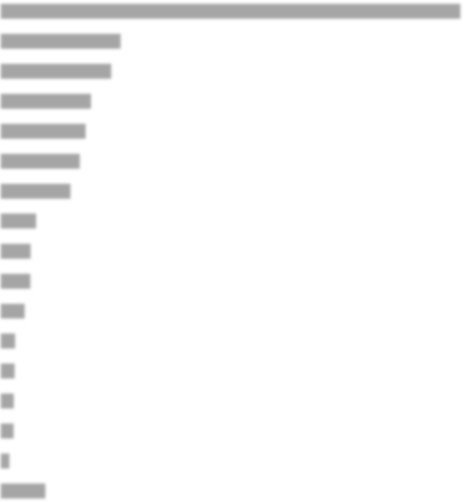 10%
9%
7%
7%
6%
6%
3%
El 70% de las inversiones proyectadas
2%
se concentra en los rubros:
2%
biocombustibles, productos
alimenticios, granos y semillas,
2%
servicios, y algodón.
1%
1%
1%
1%
1%
4%
Fuente: Subsecretaría de Estado de Industria/MIC, con datos del Consejo de Inversiones.
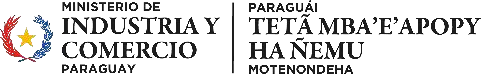 INVERSIONES PROYECTADAS SEGÚN EL ORIGEN DEL CAPITAL
(EN MILLONES DE USD, PERIODO ENERO A DICIEMBRE 2023)
Del total de inversiones proyectadas, 210 millones de USD son de origen nacional, lo que representa un aumento del 10% con respecto al mismo periodo del año anterior, mientras que, 109
+10%
210
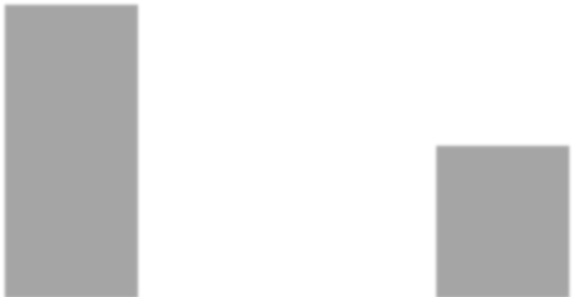 191
millones de USD son de origen extranjero, que representa un aumento del 32%.
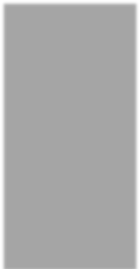 2022
2023
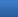 109
+ 32%
83
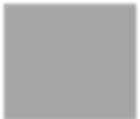 NACIONAL
EXTRANJERO
Fuente: Subsecretaría de Estado de Industria/MIC, con datos del Consejo de Inversiones.
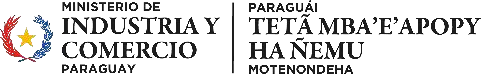 CANTIDAD DE EMPLEOS PROYECTADOS
(PERIODO 2020-2023*)
4,031
Durante el año 2023, al
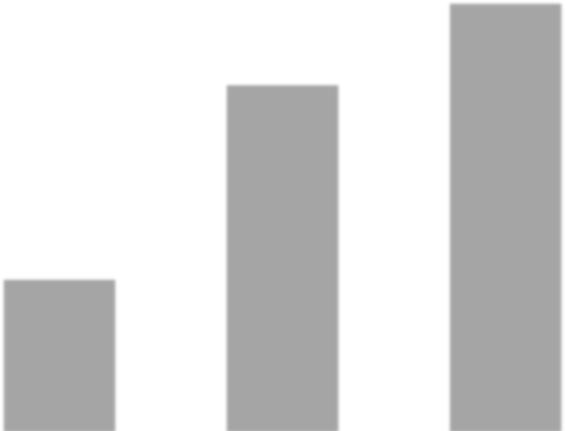 mes de diciembre, los empleos proyectados, según se declara en los
3,266
proyectos de inversión aprobados, suman 2.472
2,472
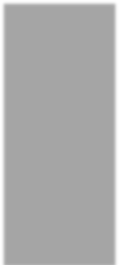 1,434
2020
2021	2022
Fuente: Subsecretaría de Estado de Industria/MIC, con datos del Consejo de Inversiones. (*) Datos a Diciembre 2023
2023
CANTIDAD DE EMPLEOS PROYECTADOS POR
RUBROS
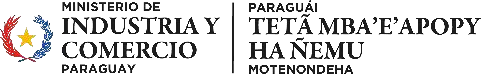 (PERIODO ENERO A DICIEMBRE 2023)
Confecciones y textiles Productos alimenticios Fabricación de Biocombustibles
Fabricación de materiales de construcción
Plásticos y sus manufacturas Metales y sus manufacturas Productos cárnicos y derivados Algodón y sus manufacturas Productos farmacéuticos
Producción y almacenamiento de granos y semillas Fabricacion de partes, piezas y accesorios para vehiculos
326
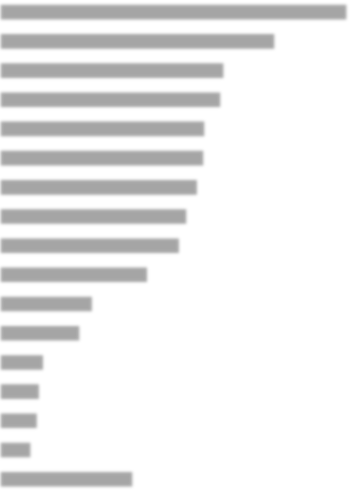 258
210
207
192
191
185
175
168
138
El 46% de los empleos proyectados,
86
según se declara en los proyectos de inversión aprobados, se concentra en los rubros: confecciones, productos alimenticios, biocombustibles, materiales de
Herbicidas y fertilizantes
Otros
construcción, y plásticos.
28
124
Fuente: Subsecretaría de Estado de Industria/MIC, con datos del Consejo de Inversiones.
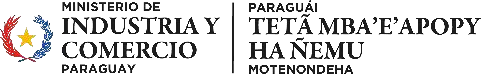 POLITICA AUTOMOTRIZ NACIONAL
GESTIONES REALIZADAS:
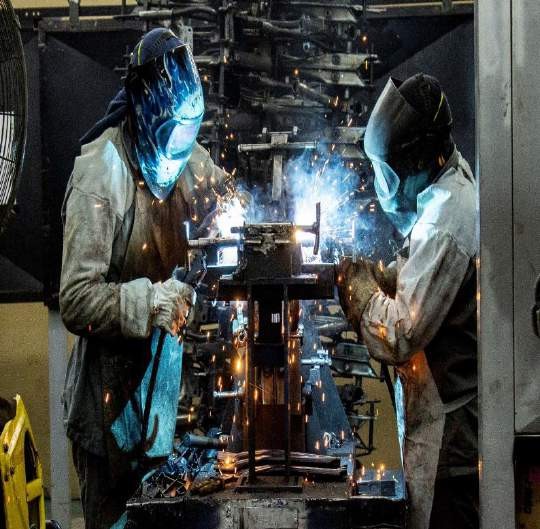 Análisis de solicitudes de Importación de Materias Primas para exoneración de aranceles a componentes, partes, piezas ser utilizadas en los procesos productivos de fabricación relacionados con el Programa de Producción Anual aprobado por el MIC, presentados por cada firma beneficiaria de la Ley N° 4838/12.
Análisis, de solicitudes de aprobación de Programas de Producción Anual – PPA y ampliación de PPA, para fabricación y ensamble de motocicletas, triciclos de carga, vehículos utilitarios.
Análisis de informes trimestrales en el marco de la Ley 4838/12.
Atención a interesados en la Ley N° 4838/12, beneficios y requisitos, procedimientos
a seguir para acceder a los beneficios de dicha Ley.
Procesar y analizar informes recepcionados para posterior elaboración de informes estadísticos de la semana y el mes. Informes a Gabinete técnico.
Se trabajo en la actualización de normas vigentes.
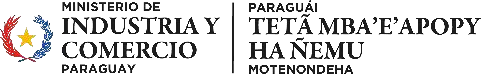 POLITICA AUTOMOTRIZ NACIONAL
PRINCIPALES LOGROS:
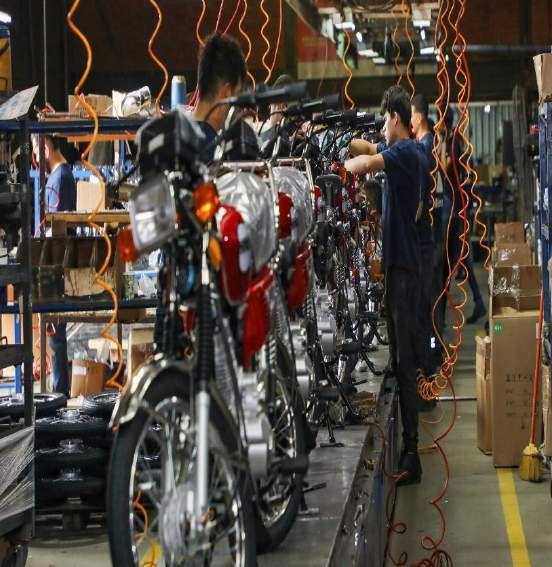 Fuente: Elaborado por la SSEI, con datos de la DPAN a Diciembre.
Fuente: Elaborado por la SSEI, con datos de la DPAN al 3r trimestre 2023.
Cifras preliminares sujeto a revisión.
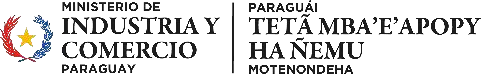 RÉGIMEN DE IMPORTACIÓN DE MATERIAS PRIMAS E INSUMOS
PRINCIPALES RESULTADOS:

IMPORTACIONES AUTORIZADAS POR UN VALOR DE 356.664.755 USD CIF.
5.003 SOLICITUDES AUTORIZADAS.
267 EMPRESAS BENEFICIADAS.
460 PROGRAMAS DE PRODUCCION ANUAL AUTORIZADOS.
1.537 INFORMES BIMESTRALES AUTORIZADOS.
Fuente: Elaborado por la SSEI, con datos de la DRE a Diciembre.
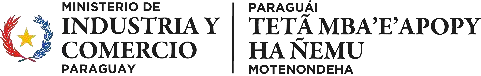 PRINCIPALES SECTORES BENEFICIADOS
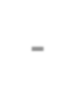 * TOTAL IMPORTACION PERIODO CIF U$D: 356.664.756.-
RANKING TIPO DE INDUSTRIA - Valor Importación CIF U$D
Periodo: 01/01/2023 - 31/12/2023
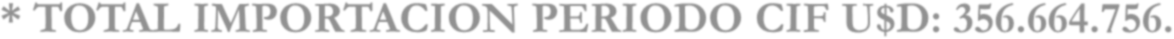 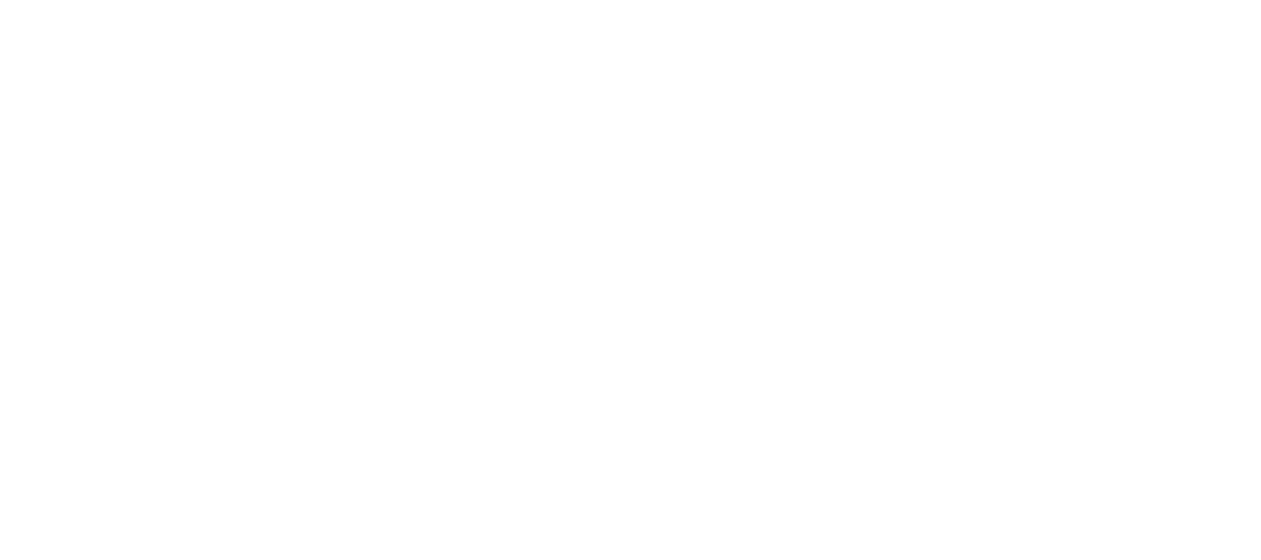 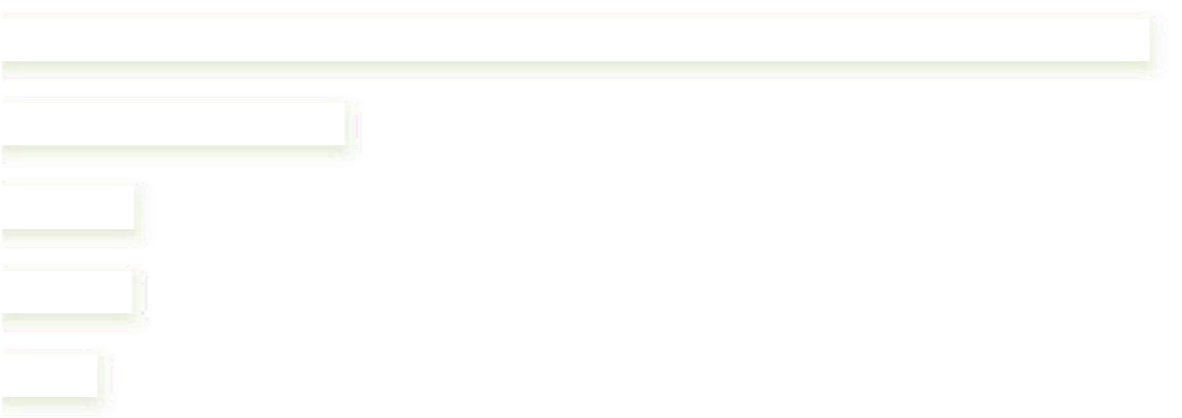 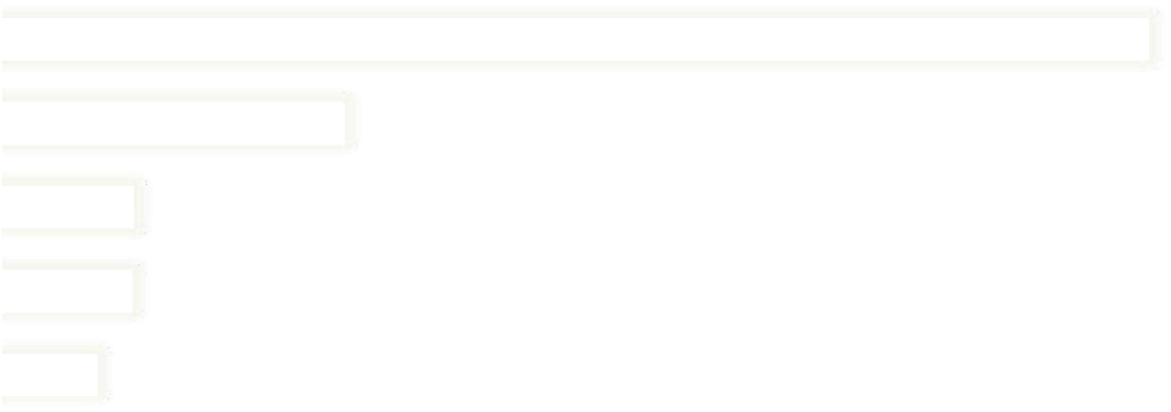 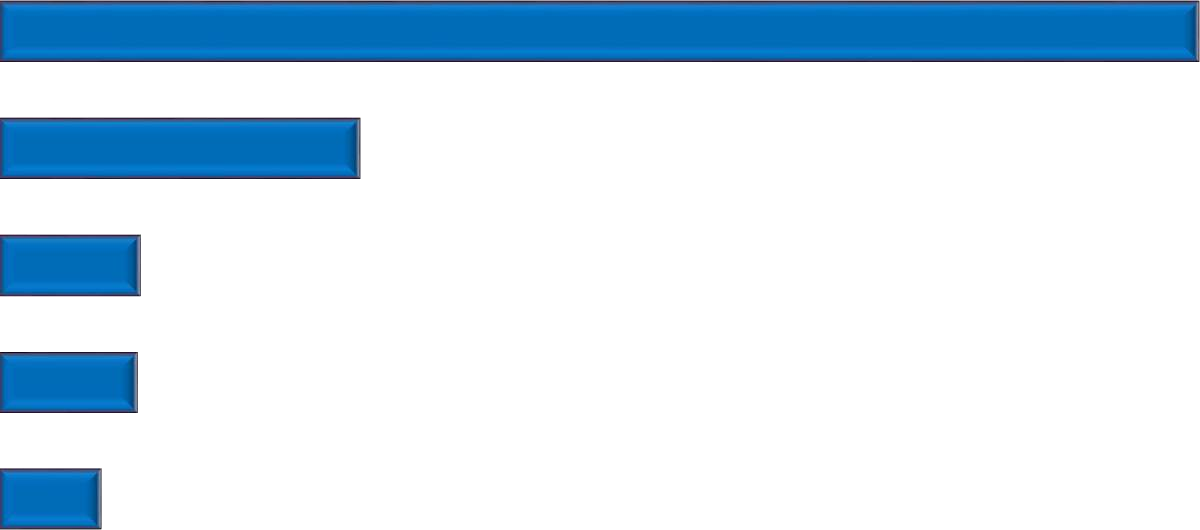 INDUSTRIA METALURGICA
145,808,469
INDUSTRIA AGROQUIMICOS Y FERTILIZANTES
43,553,333
INDUSTRIA PAPEL Y CARTON	16,907,527
INDUSTRIA TABACO	16,546,130
INDUSTRIA FARMACEUTICA	12,165,041
92.533.576.-
OTRAS INDUSTRIAS
Fuente: Elaborado por la SSEI, con datos de la DRE a Diciembre.
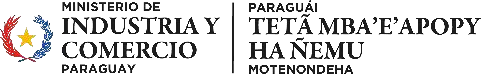 PRODUCTO Y EMPLEO NACIONAL
(ENERO A DICIEMBRE 2023)
4276
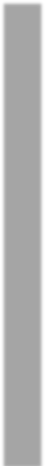 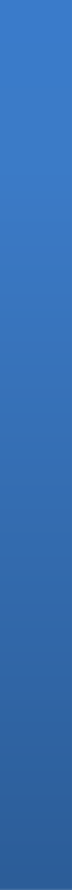 Durante el año 2023, al mes de diciembre, fueron otorgados un total de 22.924 certificados de producto y empleo nacional, beneficiando en total a 1.554 empresas.
2594
2574
2405
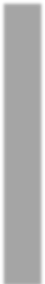 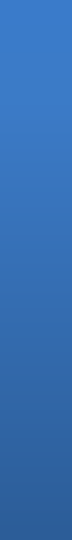 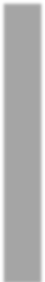 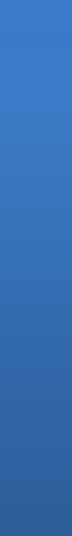 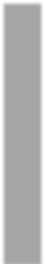 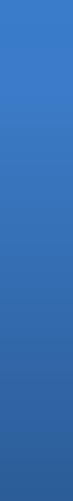 2129
2018
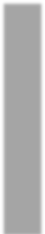 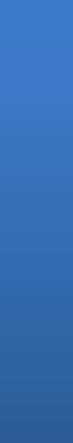 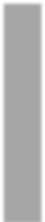 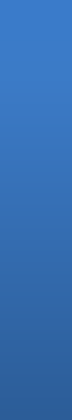 1744
1552
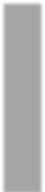 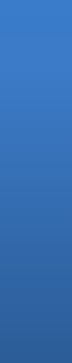 1313
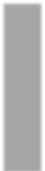 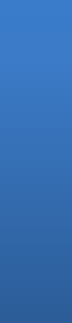 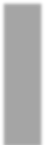 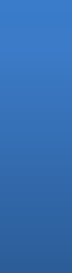 1003
881
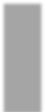 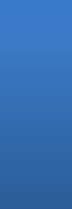 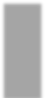 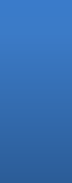 435
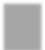 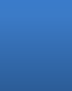 ENERO	FEBRERO	MARZO	ABRIL	MAYO
Fuente: Elaborado por la SSEI/MIC, con datos de la VUE. (*) A Diciembre 2023. Cifras preliminares sujeto a revisión
JUNIO
JULIO
AGOSTO
SEPTIEMBRE
OCTUBRE
NOVIEMBRE DICIEMBRE
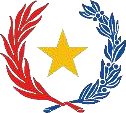 CÁÑAMO INDUSTRIAL
LA PRODUCCIÓN DE CAÑAMO INDUSTRIAL ES UN RUBRO INCIPIENTE EN LA INDUSTRIA PARAGUAYA, LOS PROYECTOS SE VERIFICAN Y ANALIZAN PARA SU CORRECTA APLICACIÓN A TRAVÉS DE LA DIRECCION DE FOMENTO INDUSTRIAL DE LA SSEI.

PRINCIPALES RESULTADOS:
SE HAN APROBADO 6 RESOLUCIONES DE PRODUCCION E INDUSTRIALIZACIÓN DE CAÑAMO.
INVERSION TOTAL USD 6.957.375.259.
115 EMPLEOS VINCULADOS A LOS PROYECTOS DE INVERSION.
Fuente: Elaborado por la SSEI, con datos de la DDI a Diciembre. (*) Datos acumulados correspondientes a proyectos aprobados desde el 2020 al cierre del 2023.
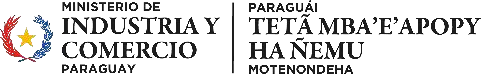 SISTEMA UNIFICADO DE APERTURA Y CIERRE DE EMPRESAS -SUACE
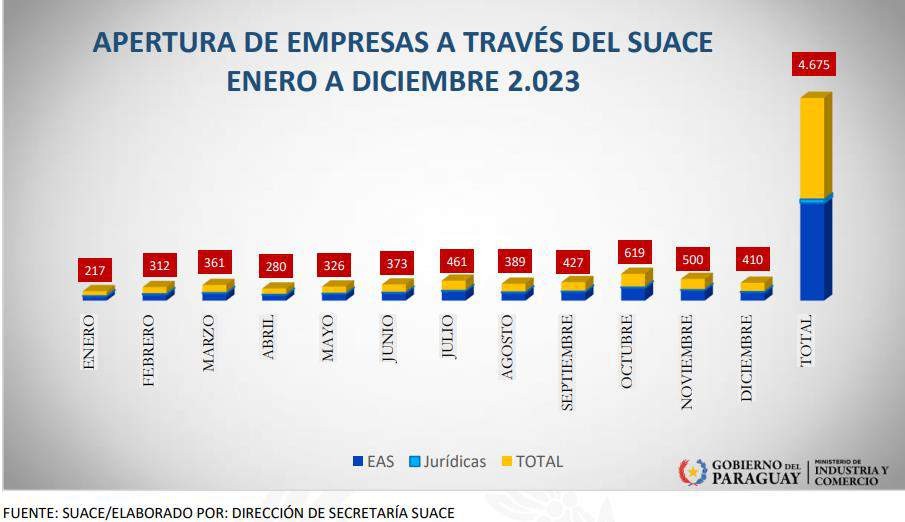 MAQUILA 2023
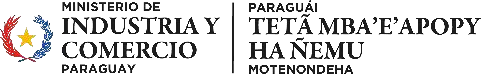 1.039 USD MILLONES
EXPORTACIONES
BIENES DE CONSUMO – 1.004 USD MILLONES SERVICIOS INTANGIBLES – 35 USD MILLONES

495 USD MILLONES IMPORTACIONES

48,7 USD MILLONES INVERSION ACUMULADA
25.028
EMPLEOS VINCULADOS

32 NUEVOS PROGRAMAS APROBADOS
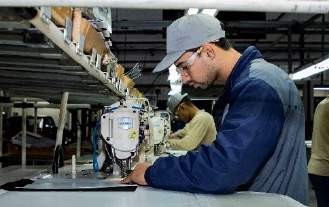 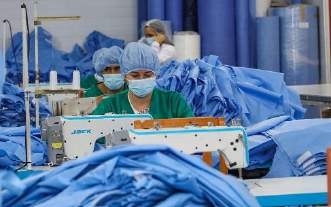 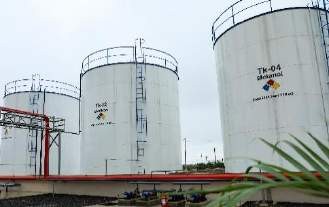 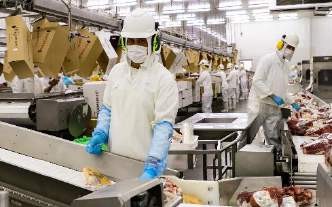 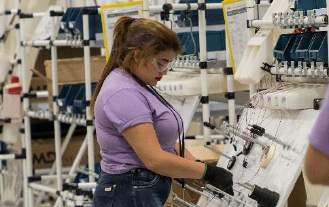 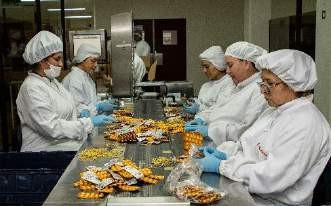 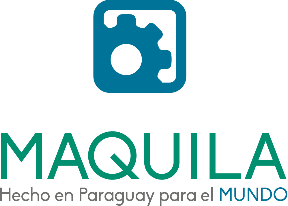 Fuente: Elaborado por la SSEI, con datos de la de la SE-CNIME, DNA-SOFIA, IPS.
Cifras preliminares sujeto a revisión.
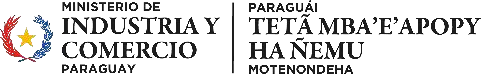 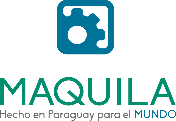 EXPORTACIONES DE LAS INDUSTRIAS
MAQUILADORAS
(EN MILLONES DE USD, PERIODO 2016-2023*)

Durante el año 2023, al mes de diciembre, las industrias maquiladoras exportaron
por un valor de 1.004 millones de USD,
lo que representa una variación interanual
1,036
1,004
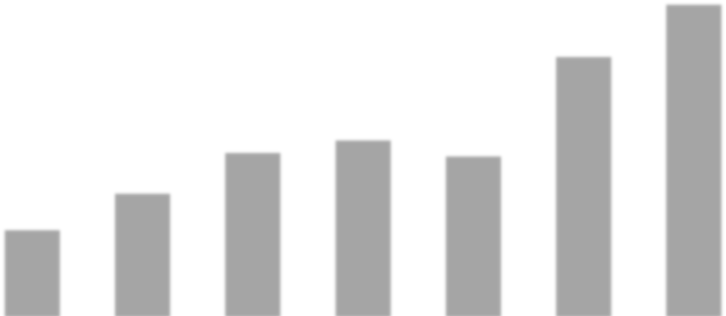 del -3% en relación al cierre del año anterior.
865
591
550
538
415
296
2016
2017
2018
2019
2020
2021
2022
2023*
Fuente: Elaborado por la SSEI/MIC, con datos de la DNA-SOFIA. (*) Datos correspondientes a Diciembre 2023.
Cifras preliminares sujetas a revisión.
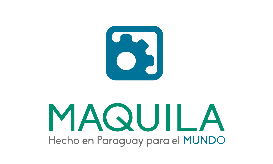 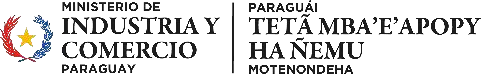 PRINCIPALES RUBROS EXPORTADOS POR LAS INDUSTRIAS MAQUILADORAS
(EN PORCENTAJE, PERIODO ENERO-DICIEMBRE 2023*)
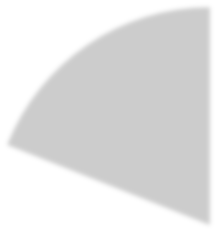 Otros
19%
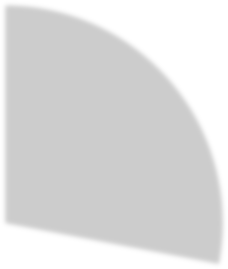 Durante el año 2023, al mes de Diciembre, el 81% de las exportaciones de las industrias maquiladoras se concentró en los rubros: autopartes, confecciones, productos alimenticios, aluminio y plásticos.
Autopartes 28%
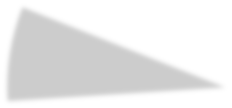 Plásticos y sus manufacturas 7%
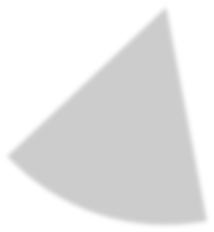 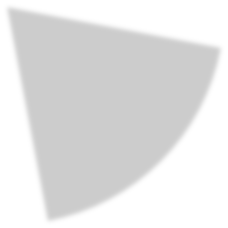 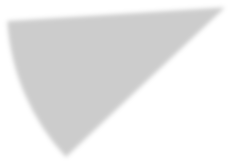 Aluminio y sus manufacturas 11%
Confecciones y textiles 19%
Productos alimenticios 16%


Fuente: Elaborado por la SSEI/MIC, con datos de la SE-CNIME y DNA-SOFIA.
(*) Las exportaciones incluyen Bienes de Consumo y Servicios Intangibles – Cifras preliminares sujeto a revisión.
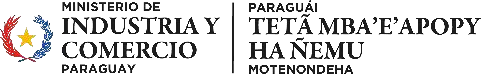 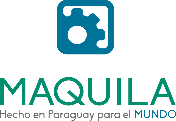 PRINCIPALES DESTINOS DE LAS EXPORTACIONES DE LAS INDUSTRIAS MAQUILADORAS
(EN PORCENTAJE, PERIODO ENERO-DICIEMBRE 2023*)
55%


Durante el año 2023, al mes de Diciembre, el 70% de las exportaciones de las industrias maquiladoras tuvo como destino países del MERCOSUR.
13%
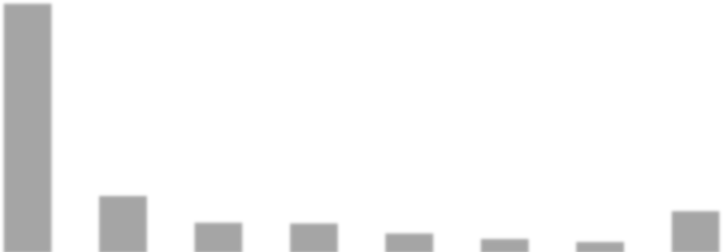 9%
7%
7%
4%
3%
2%
BRASIL
ARGENTINA
PAISES BAJOS
EEUU
CHILE
SINGAPUR
URUGUAY
Resto del Mundo
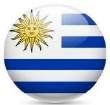 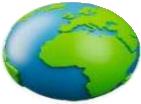 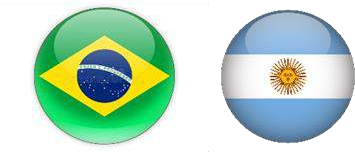 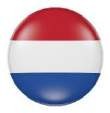 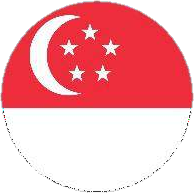 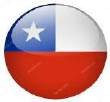 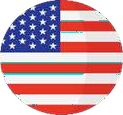 Fuente: Elaborado por la SSEI/MIC, con datos de la SE-CNIME y DNA-SOFIA. (*) Cifras preliminares sujeto a revisión
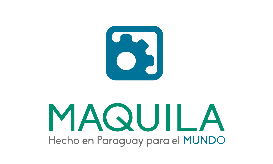 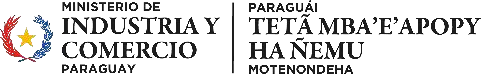 EXPORTACIONES DE LAS INDUSTRIAS MAQUILADORAS RESPECTO DEL TOTAL DE EXPORTACIONES DE
MANUFACTURAS DE ORIGEN INDUSTRIAL
(EN PORCENTAJE)
Al cierre del año 2023, las exportaciones de las industrias
68%
67%	67%
maquiladoras representan el
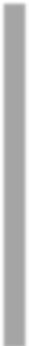 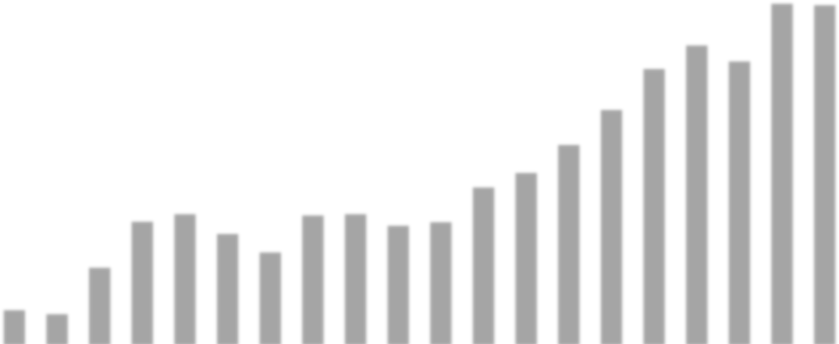 68% de las exportaciones de
59%
manufacturas de origen
56%
55%
industrial del Paraguay.
47%
40%
34%
31%
26%
26%
26%
24%
24%
24%
22%
18%
15%
7%
6%
2003	2004	2005	2006	2007	2008	2009	2010	2011	2012	2013	2014	2015	2016	2017	2018	2019	2020	2021	2022	2023

Fuente: Elaborado por la SSEI/MIC, con datos de la Ventanilla Única de Exportación (VUE); DNA-SOFIA; BCP
(*) Cifras preliminares sujeto a revisión
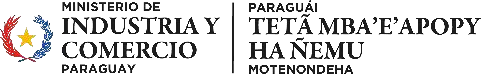 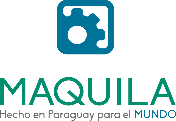 IMPORTACIONES DE LAS INDUSTRIAS MAQUILADORAS
(EN MILLONES DE USD, PERIODO 2016-2023*)
Durante el año 2023, al mes de Diciembre, las industrias maquiladoras importaron insumos por un valor de 495 millones de USD, lo que
546
537
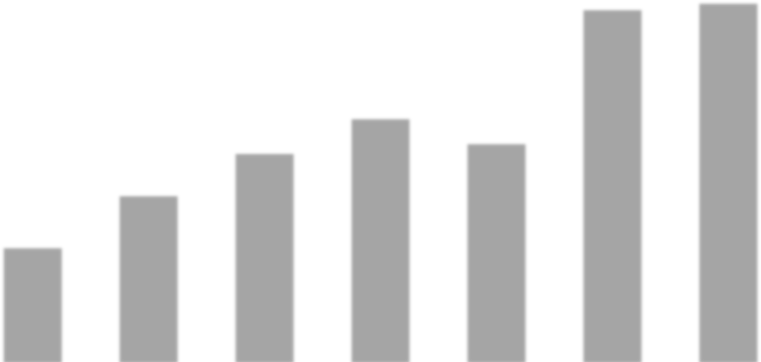 representa una variación interanual de -9% con respecto al cierre del año anterior.
495
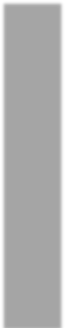 373
336
321
258

180
2016	2017	2018	2019
Fuente: Elaborado por la SSEI/MIC, con datos de la SE-CNIME y DNA-SOFIA.
(*) A Diciembre 2023. Cifras preliminares sujeto a revisión
2020
2021
2022
2023*
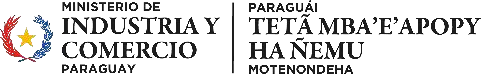 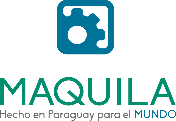 CANTIDAD DE PROGRAMAS DE MAQUILA
APROBADOS
33
32
31
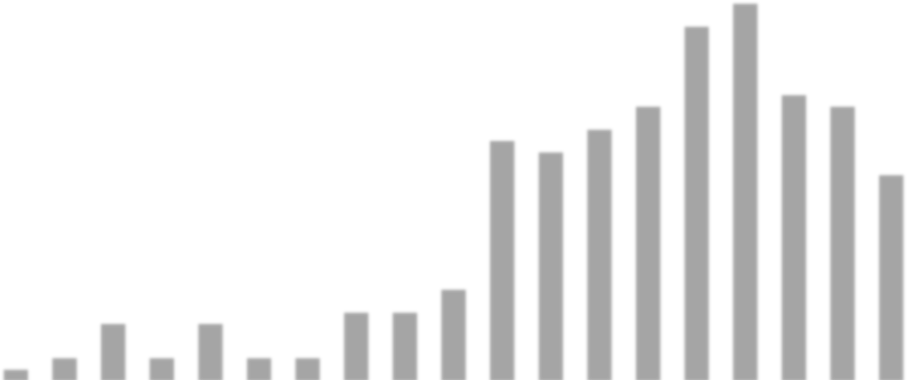 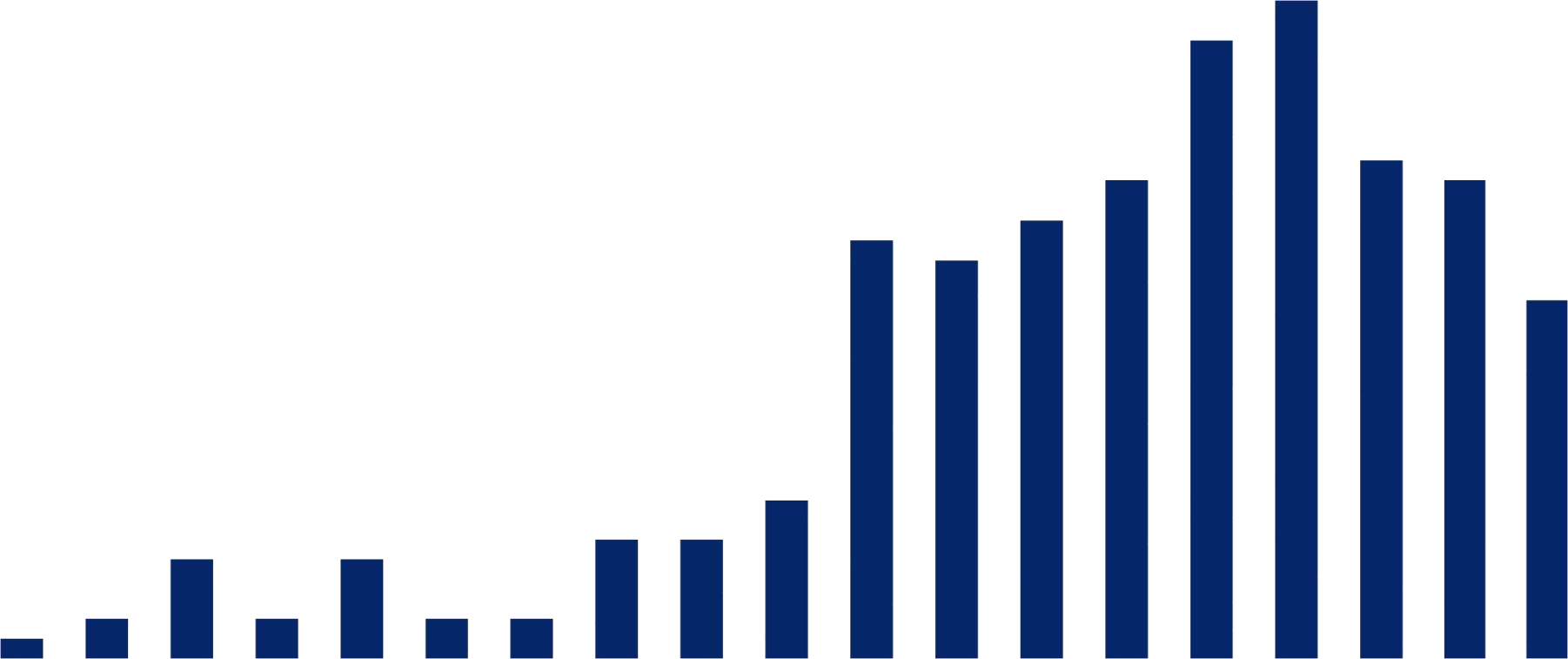 Desde el año 2000 al mes de Diciembre del 2023, se han aprobado un total de 289 programas de Maquila, lo que representa un aumento del 78%
con respecto al cierre del año 2022.
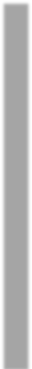 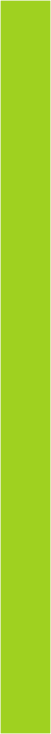 25
24
24
22
21
20
18
8
6
6
5
5
2
2
2
2
1
2000	2001	2005	2007	2008	2009	2010	2011	2012	2013	2014	2015	2016	2017	2018	2019	2020	2021	2022	2023*
Fuente: Elaborado por la SSEI, en base a los programas aprobados por la SE-CNIME
(*) Datos acumulados hasta octubre del año 2023, el último bimestre del 2023 no presentó alteraciones.
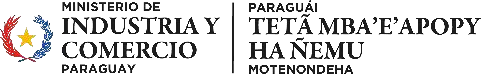 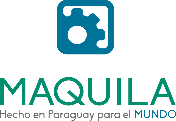 INVERSIONES REALIZADAS POR LAS INDUSTRIAS
MAQUILADORAS
(EN MILLONES DE USD, PERIODO 2001-2023*)
Durante el año 2023, al mes de
235.7
Diciembre, el monto invertido por las industrias maquiladoras asciende a 48,7 millones de USD, lo que representa un aumento del 164% con respecto al cierre del año 2022.
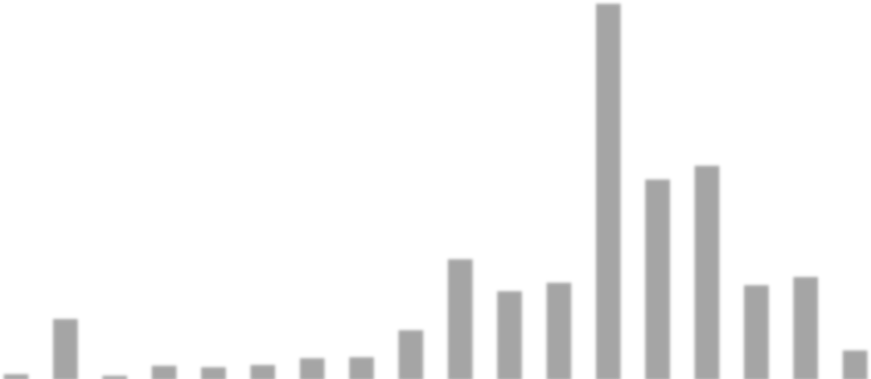 134.3
125.7
75.7
64.7
61.0
59.5
55.7
48.7
+ 164%
38.3
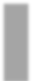 31.3
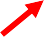 18.5
14.4
13.8
9.6
9.1
8.0
3.8
2.9
2001	2005	2007	2008	2009	2010	2011	2012	2013	2014	2015	2016	2017	2018	2019	2020	2021	2022	2023*
Fuente: Elaborado por la SSEI, en base a los programas aprobados por la SE-CNIME.
(*) Datos acumulados al mes de octubre, el último bimestre del 2023 no presentó alteraciones.
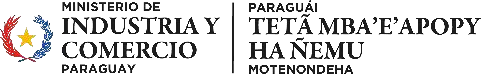 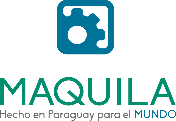 UBICACIÓN DE LAS INDUSTRIAS MAQUILADORAS
(PERIODO 2001-2023*)
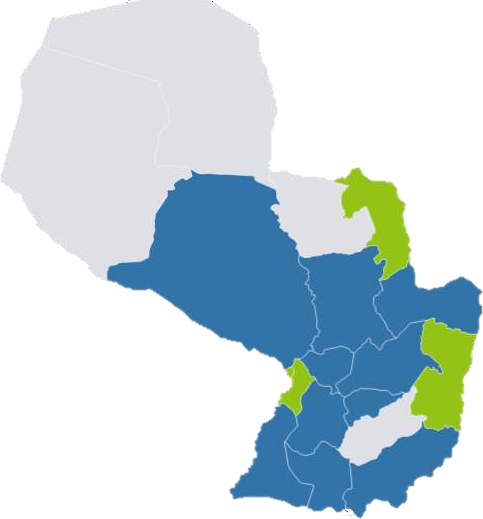 Al mes de Diciembre del año 2023, 289 empresas cuentan con programa de maquila aprobado, de las cuales el 95% se encuentra en los departamentos de Alto Paraná, Central, Capital y Amambay.
7%
Amambay
9%
Capital
50%
Alto Paraná
29%
Central
Fuente: Elaborado por la SSEI, con datos de la SE-CNIME, en base a programas aprobados bajo el Régimen de Maquila. (*) Datos acumulados al mes de octubre 2023, el último bimestre del 2023 no presentó alteraciones.
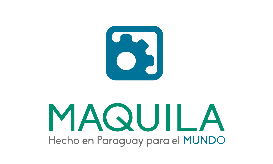 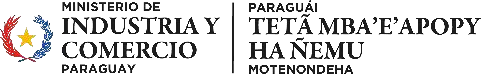 EMPLEOS VINCULADOS CON LAS INDUSTRIAS MAQUILADORAS
En el mes de Diciembre del 2023, se registran un total de 25.028 empleos vinculados con las industrias maquiladoras, lo que representa un incremento del 6% en los últimos doce meses.
+ 6%
25,028
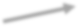 23,659
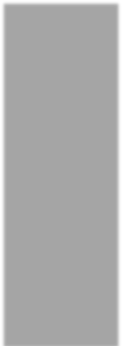 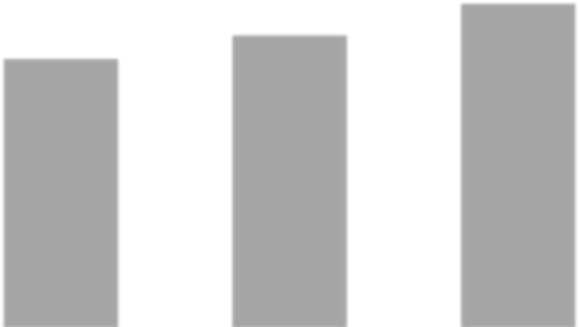 21,351
19,627
Dec-20	Dec-21	Dec-22
Fuente: Elaborado por la SSEI, con datos del Instituto de Previsión Social IPS en base a las empresas con Programa de Maquila vigente. (*) Datos correspondientes a Diciembre 2023, cifras preliminares sujeto a revisión.
Dec-23
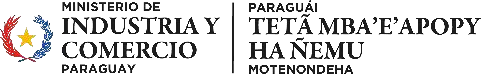 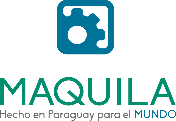 EMPLEOS VINCULADOS CON LAS INDUSTRIAS MAQUILADORAS POR RUBRO
(DICIEMBRE 2023)
Autopartes Confecciones y Textiles Servicios Intangibles Plásticos y sus manufacturas Productos farmacéuticos Manufacturas diversas Madera y sus manufacturas Productos alimenticios Alimentos para mascotas
Agroquímicos Calzados y sus partes Cueros y sus manufacturas
Yerba mate y productos medicinales Aluminio y sus manufacturas Preparados Solubles Metalúrgico y sus manufacturas
Tabaco
Pigmento, pintura y colorantes	80
Otros	69
6360
6274
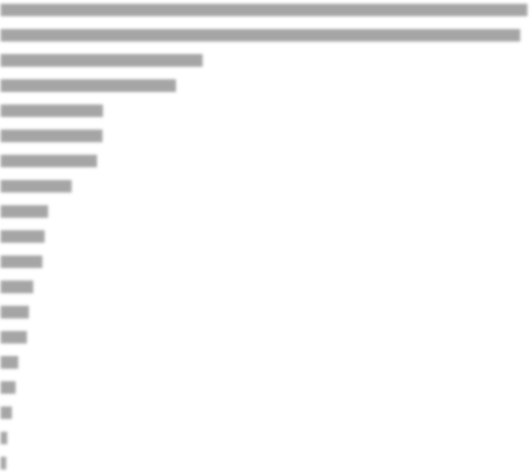 2440
2119
1236
1230
1164
858
574
532
505
El 74% de los empleos vinculados a
394
las industrias maquiladoras se
registra en los rubros: autopartes
343
confecciones, servicios intangibles,
319
plásticos y productos
214
farmacéuticos.
181
136
Fuente: Elaborado por la SSEI, con datos del Instituto de Previsión Social IPS en base a las empresas con Programa de Maquila vigente. (*) Cifras preliminares sujeto a revisión.
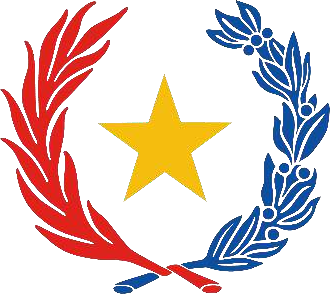 VICEMINISTERIO DE MIPYMES MINISTERIO DE INDUSTRIA Y COMERCIO
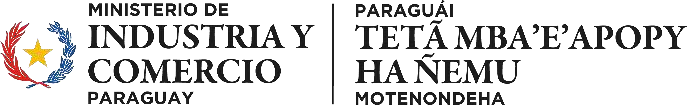 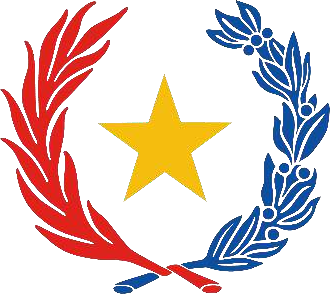 DIRECCIÓN GENERAL DE
FINANCIACION E INVERSIÓN
Viceministerio de Mipymes
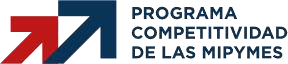 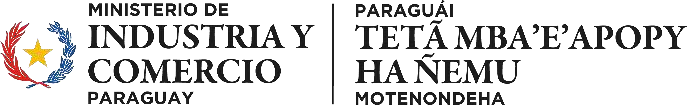 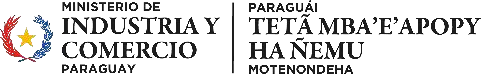 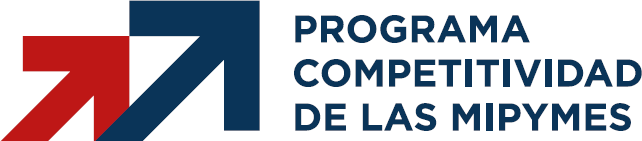 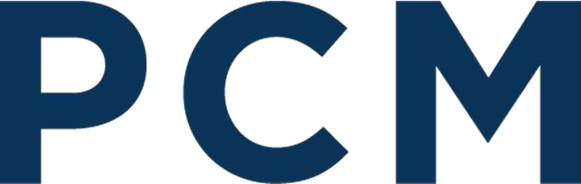 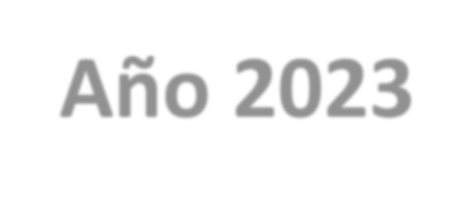 Año 2023
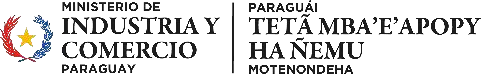 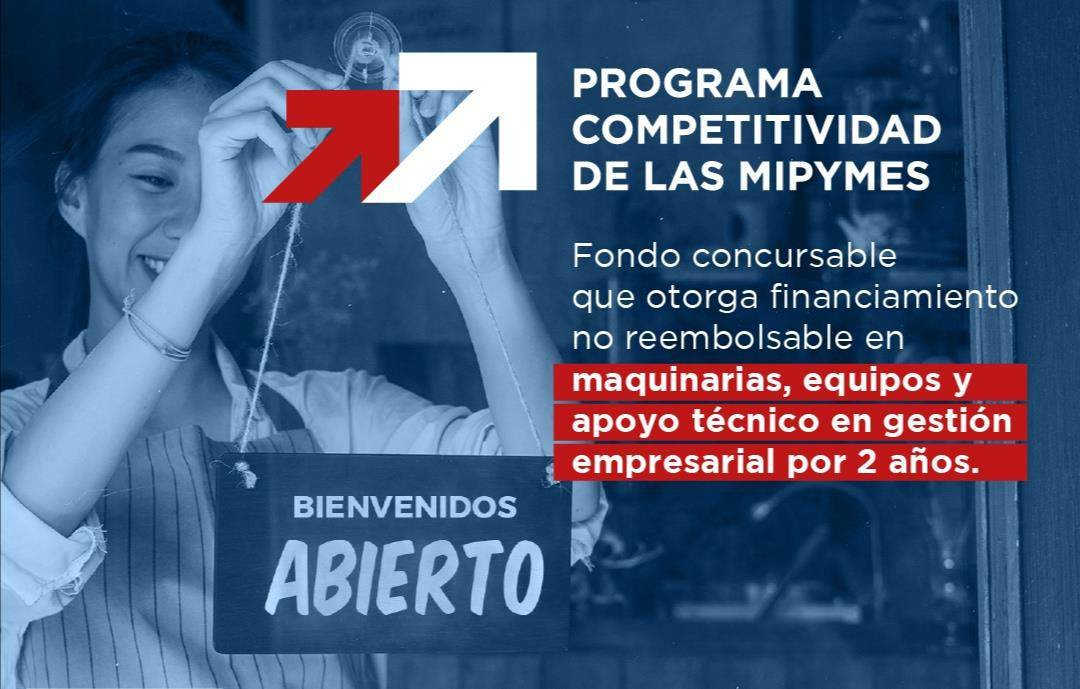 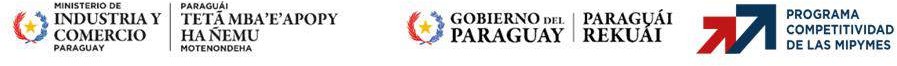 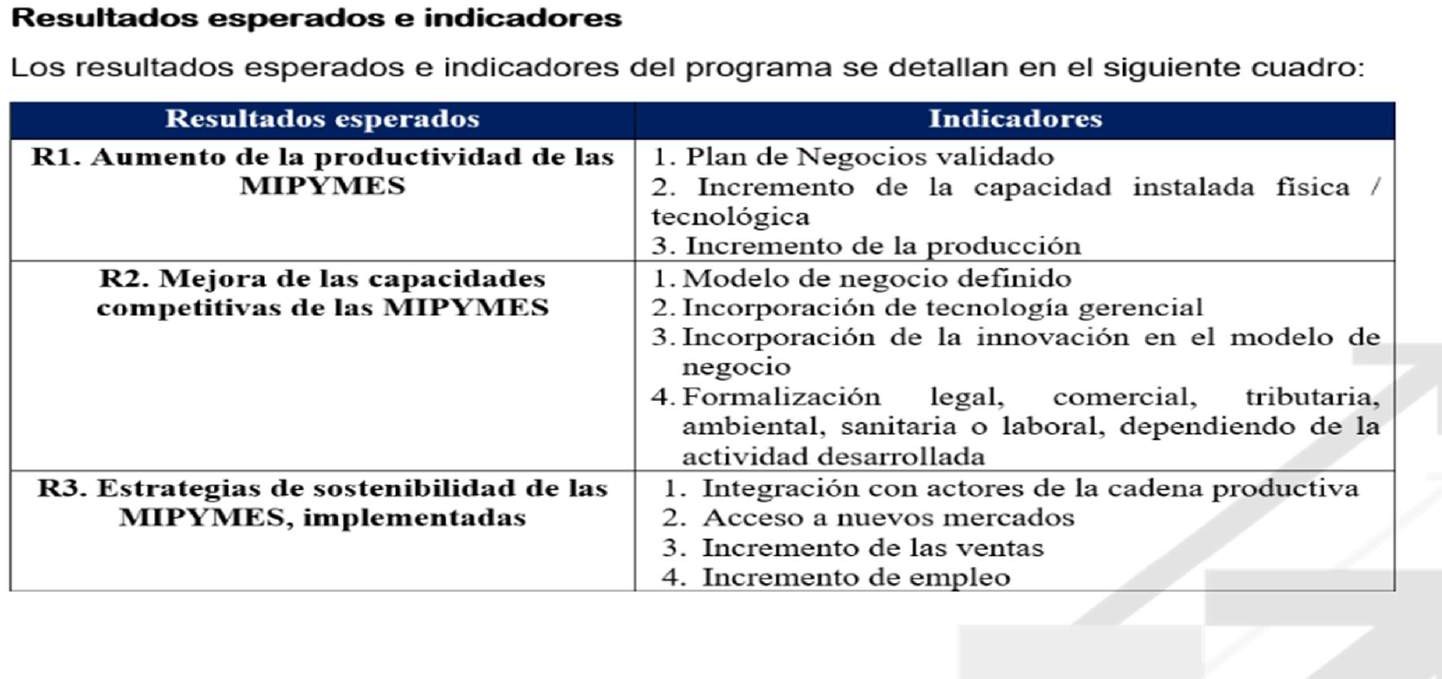 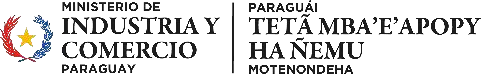 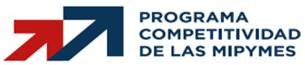 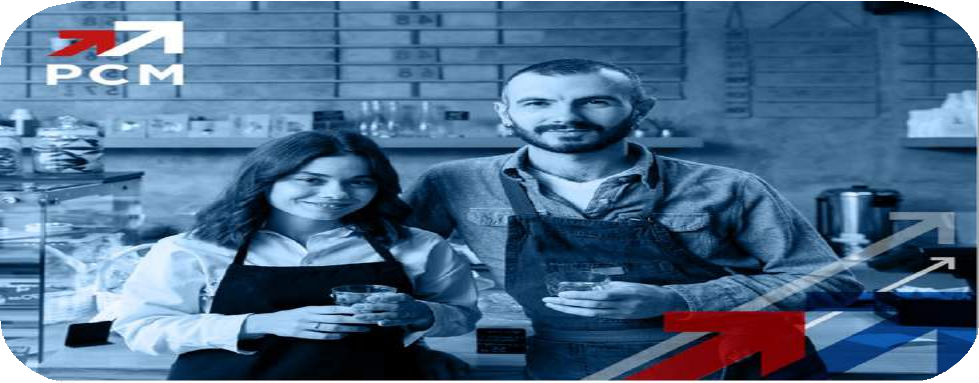 20 Mipymes
G. 908.000.177
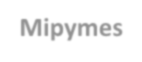 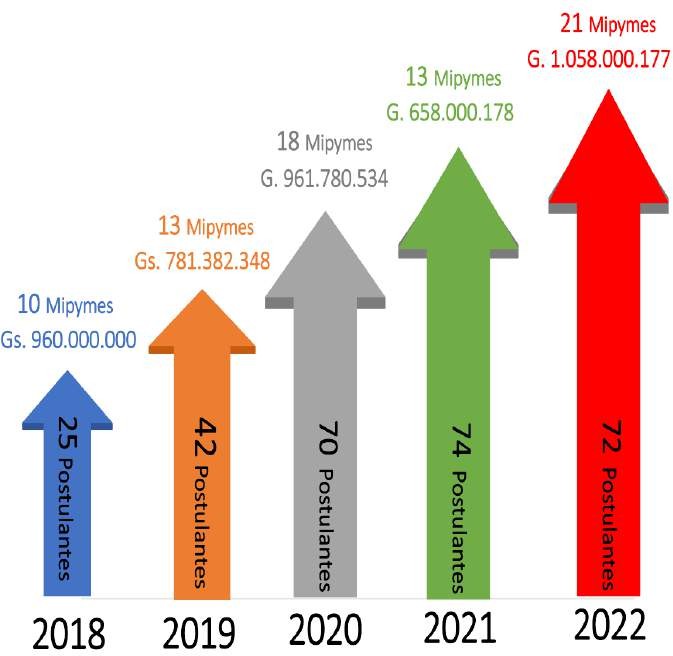 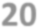 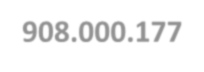 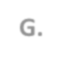 104
Postulaciones
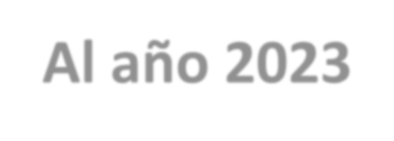 Al año 2023
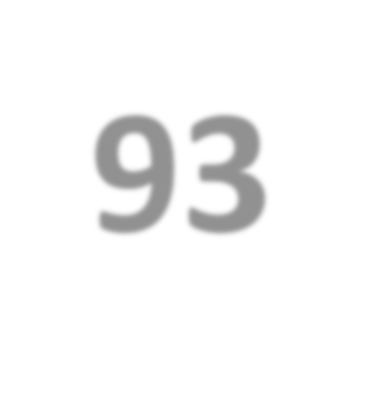 93
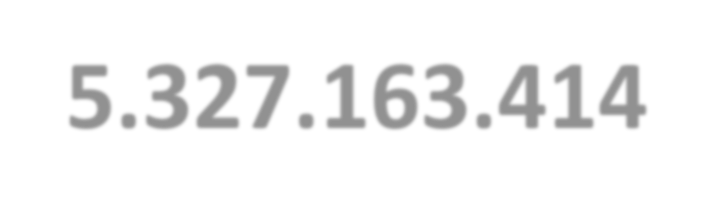 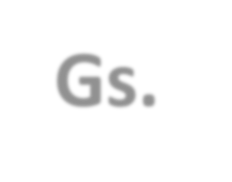 Gs. 5.327.163.414
Inversión de
Bienes de Capital
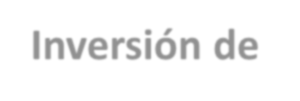 Mipymes Beneficiadas
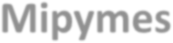 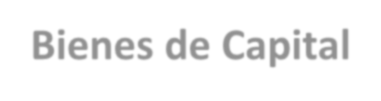 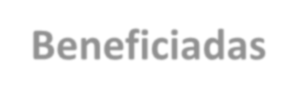 2023
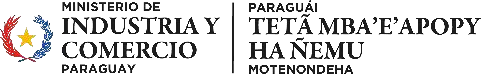 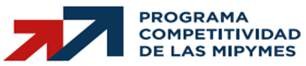 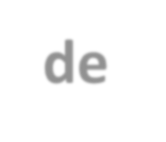 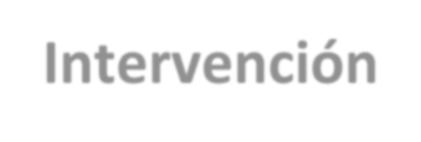 Proceso de Intervención
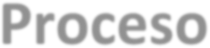 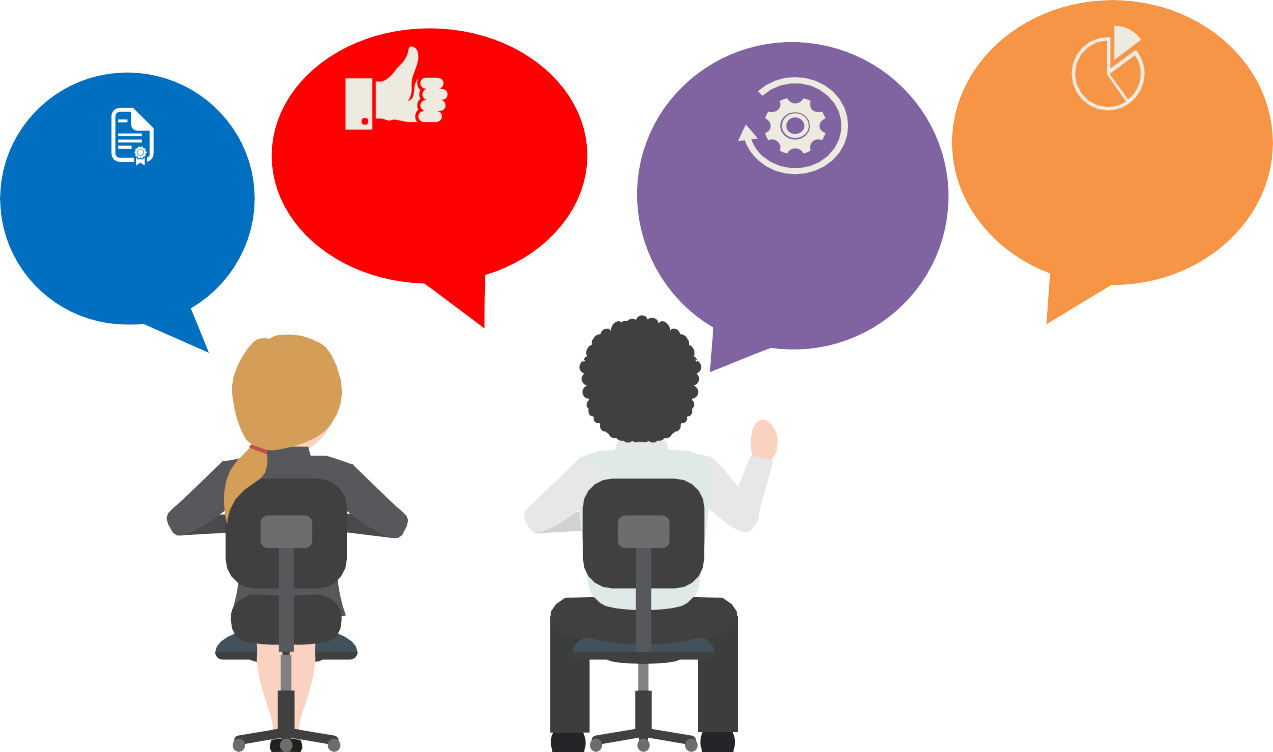 Vinculación con el Sistema Financiero
Inversión en Infraestructura y Tecnologia
Diagnostico de Línea de Base
Mejora en la Productividad y Competitividad
Plan de Negocios Mercado
Plan Financiero
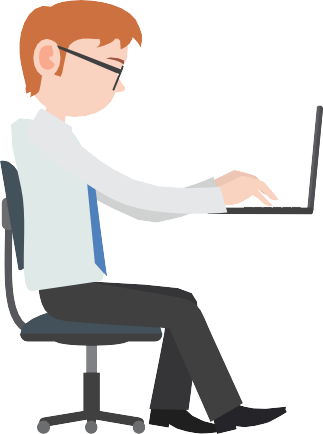 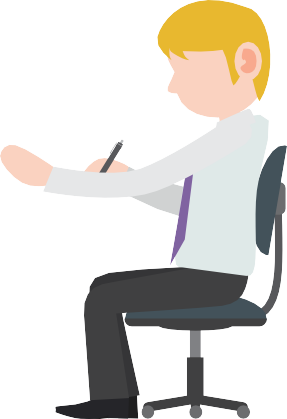 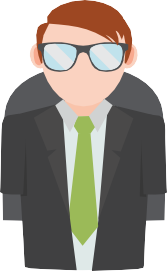 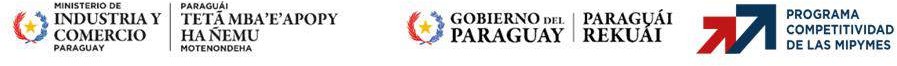 Programa de Competitividad de las MIPYMES - Año 2023 Listado Final de Beneficiarios
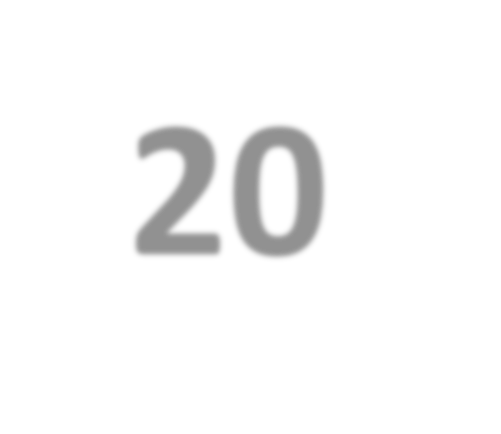 20 Mipymes
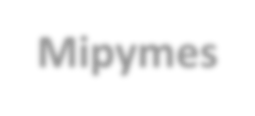 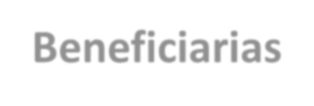 Beneficiarias en este año 2023
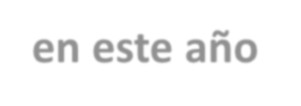 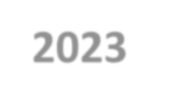 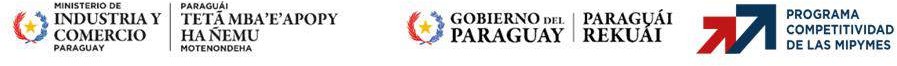 Programa de Competitividad de las MIPYMES – Beneficiarias Año 2023
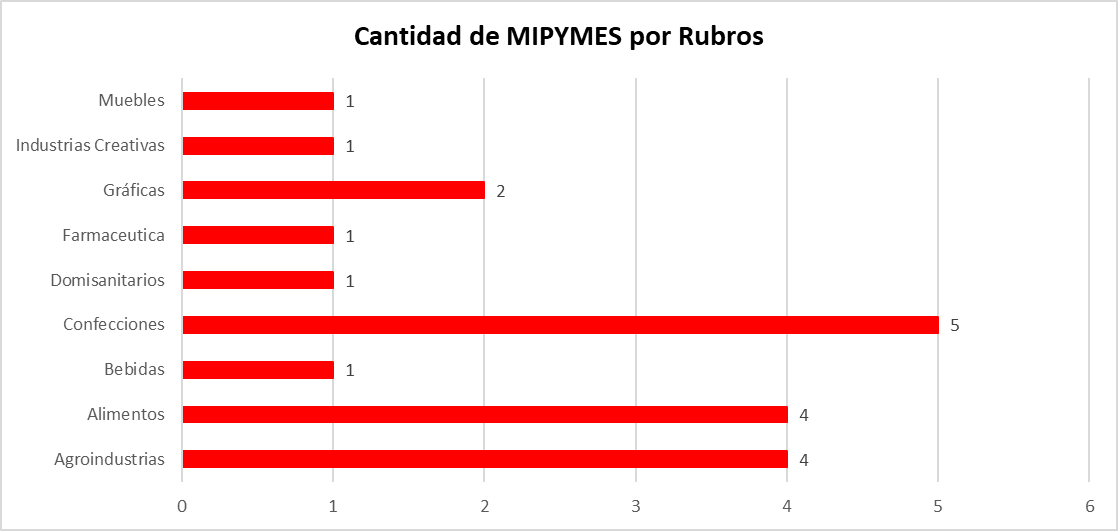 9 Rubros de los sectores
económicos de nuestra economía
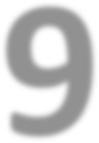 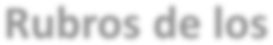 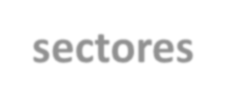 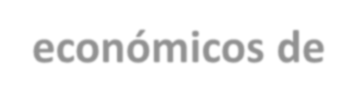 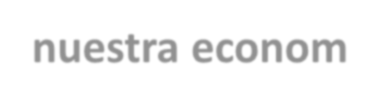 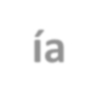 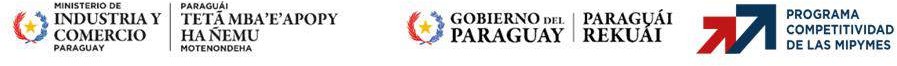 Programa de Competitividad de las MIPYMES
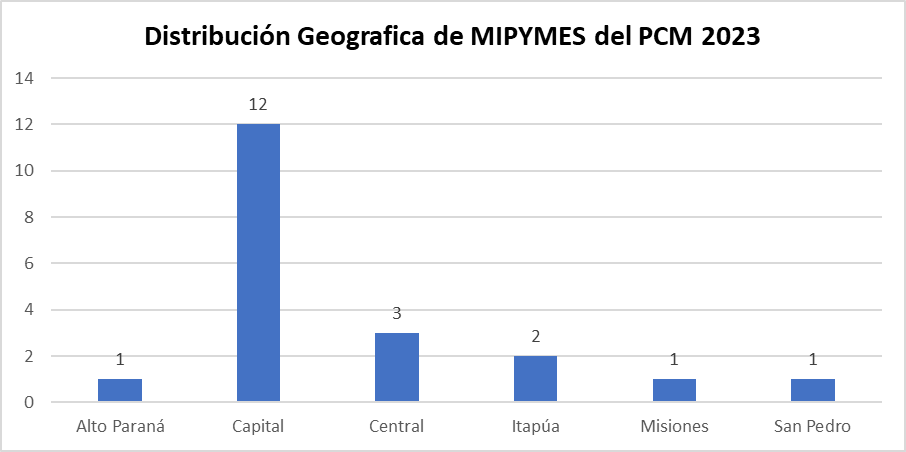 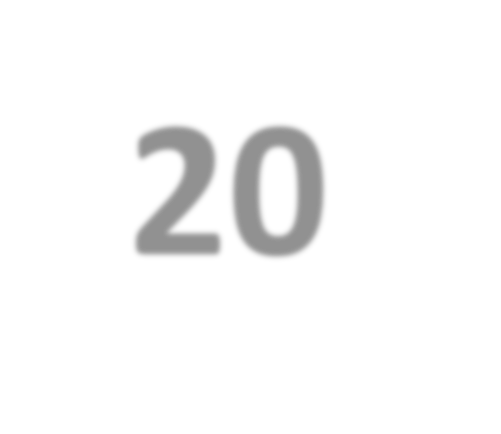 20 Mipymes
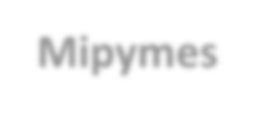 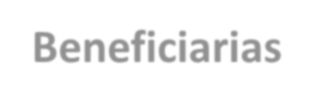 Beneficiarias en este año 2023 , están distribuidas
en 6
Departamentos del Paraguay
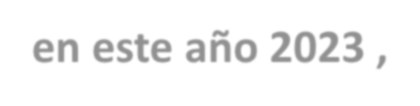 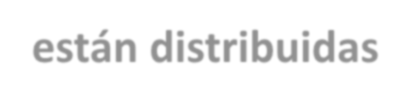 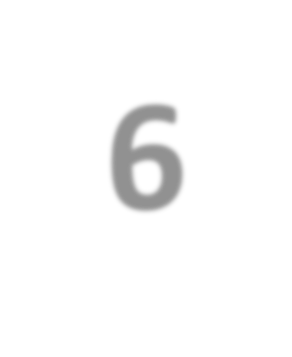 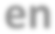 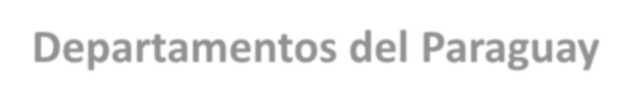 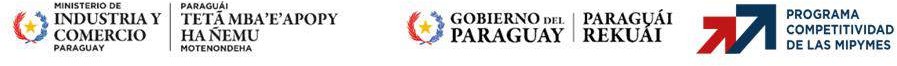 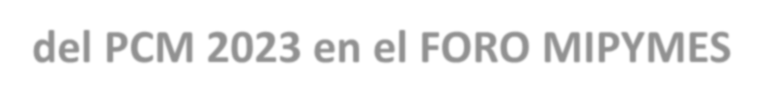 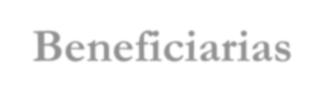 Entrega de Certificado a las Beneficiarias del PCM 2023 en el FORO MIPYMES
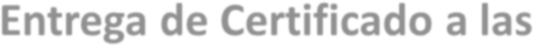 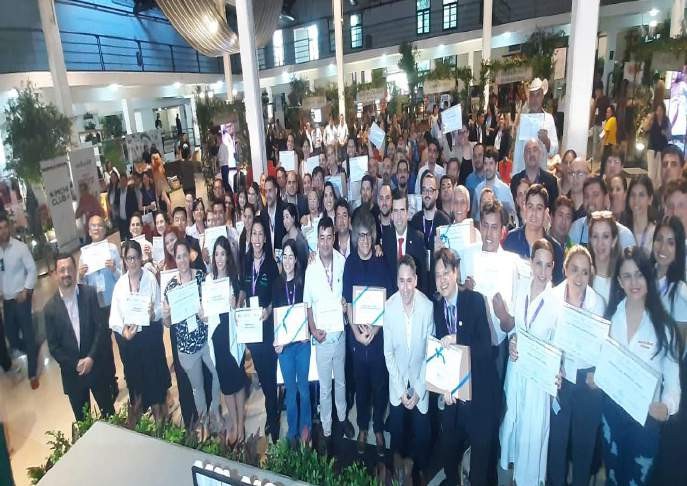 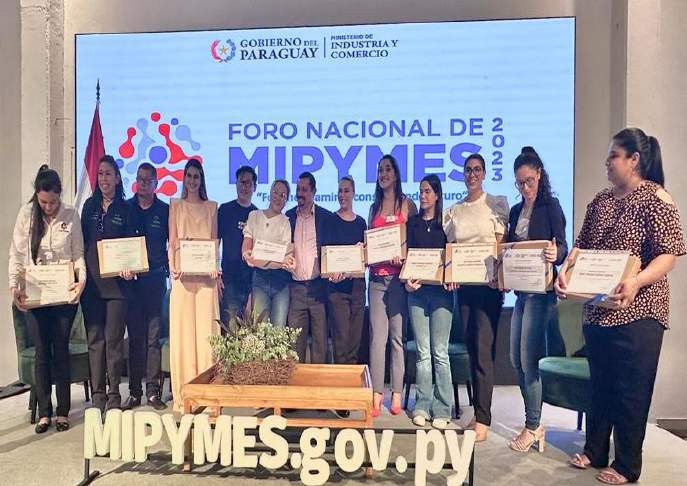 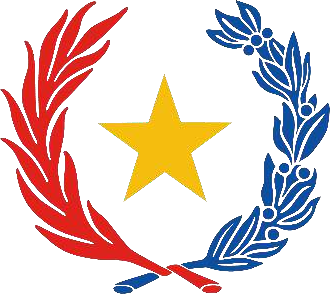 DIRECCIÓN GENERAL DE
FORMALIZACIÓN Y REGISTRO
Viceministerio de Mipymes
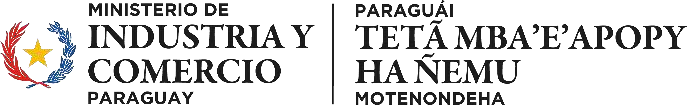 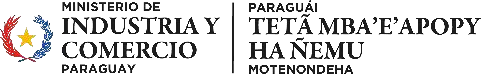 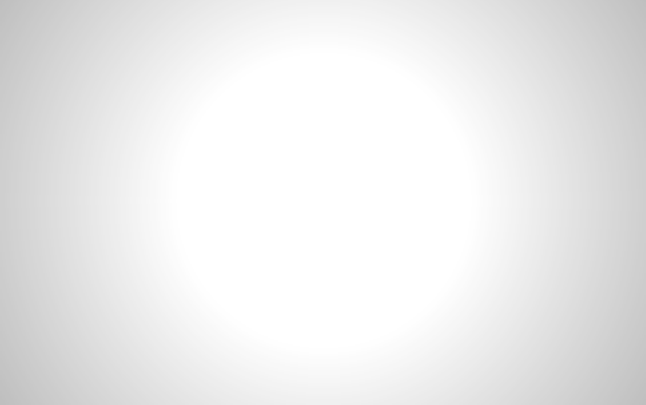 TIPO DE EMPRESA-
Emisión
13%



87%
EMISIÓN DE REGISTRO 2023
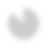 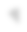 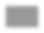 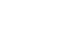 TIPO DE EMPRESA
JURÍDICA
FÍSICA
CANTIDAD
2388
358
2746
JURIDICA
FISICA
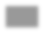 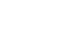 RENOVACIÓN DE REGISTRO 2023
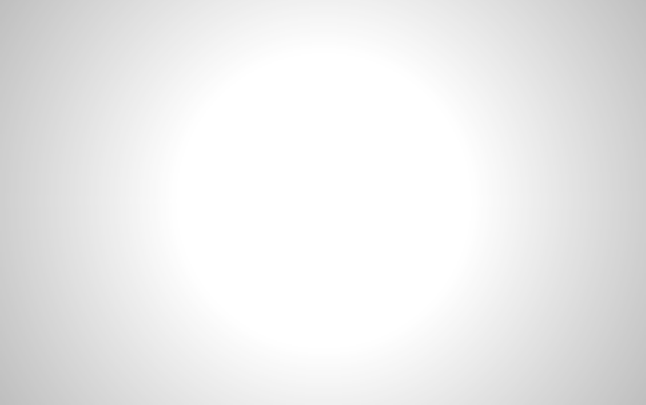 TIPO DE EMPRESA-
Renovación
TIPO DE EMPRESA
JURÍDICA
FÍSICA
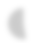 CANTIDAD
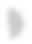 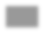 340
382
722
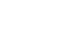 53%
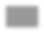 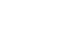 47%
JURIDICA
FISICA
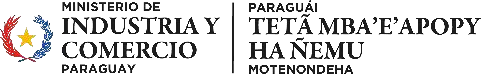 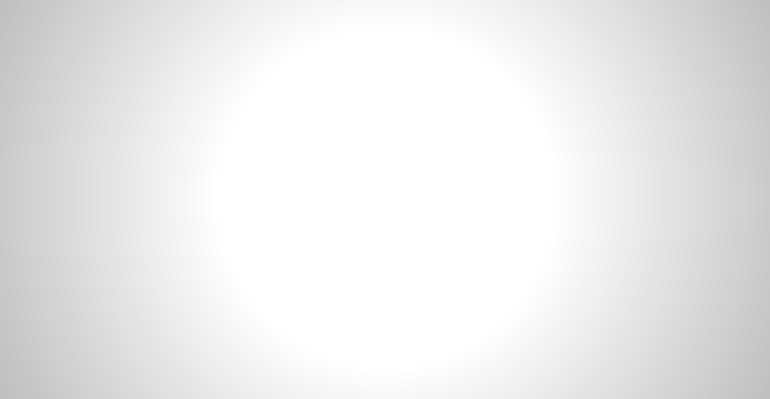 CATEGORÍA -Emisión
5%


29%



66%
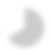 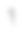 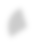 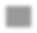 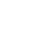 MICRO
PEQUEÑA MEDIANA
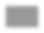 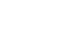 2746
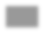 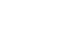 CATEGORÍA MICRO PEQUEÑA MEDIANA
CANTIDAD
326
263
133
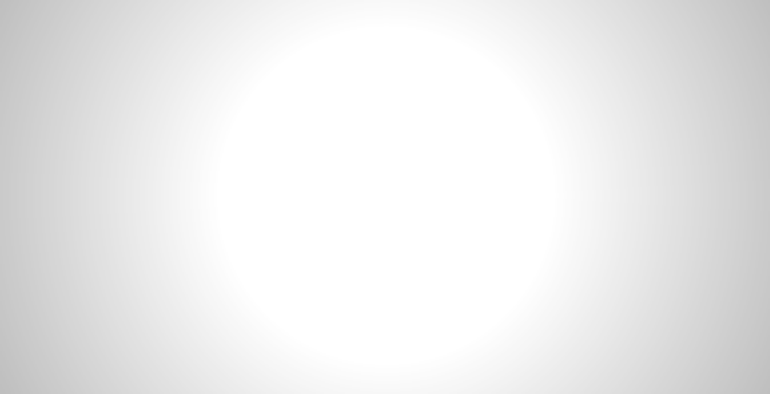 CATEGORÍA - Renovación
18%
45%




37%
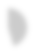 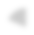 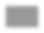 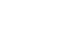 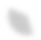 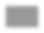 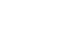 722
MICRO
PEQUEÑA MEDIANA
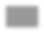 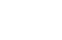 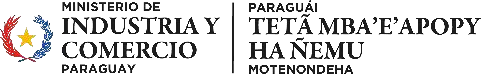 POR DEPARTAMENTO
TOTALES
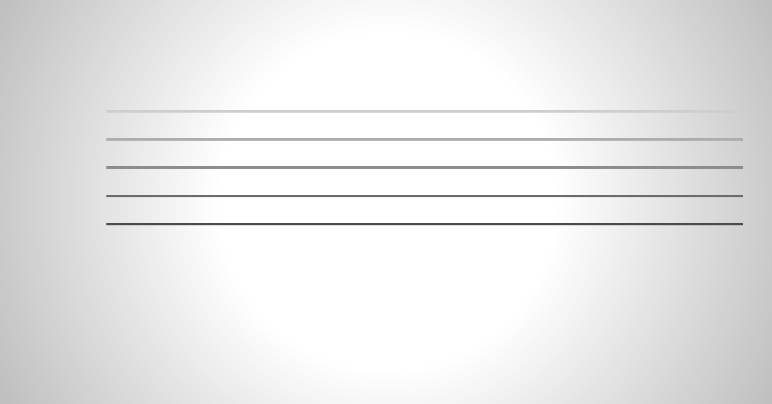 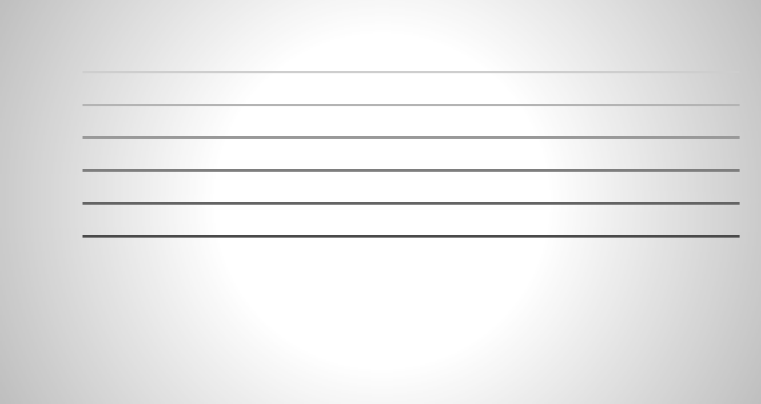 DEPARTAMENTO- Emisión
DEPARTAMENTO- Renovación
266260
951870
406 47 27
141 20 17 17 10 26
61 1  0 23 1  1
9  9 12 38 13 12 6  4  5  1
ALTO…
AMAMBAY BOQUER…
CAAGUAZU CAAZAPA CANINDE… CAPITAL CENTRAL CONCEPC… CORDILLE…
GUAIRA ITAPUA MISIONES
ÑEEMBU…
PARAGUA…
PDTE… SAN PEDRO
ALTO…
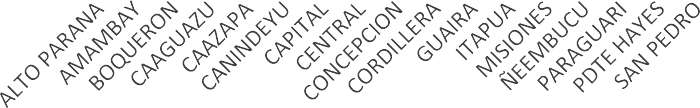 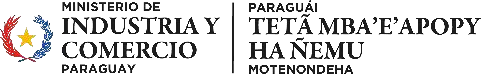 Certificación de Beneficiarios del Programa de Formalización para Acceso a Mercados – Convocatoria PFAM 2023
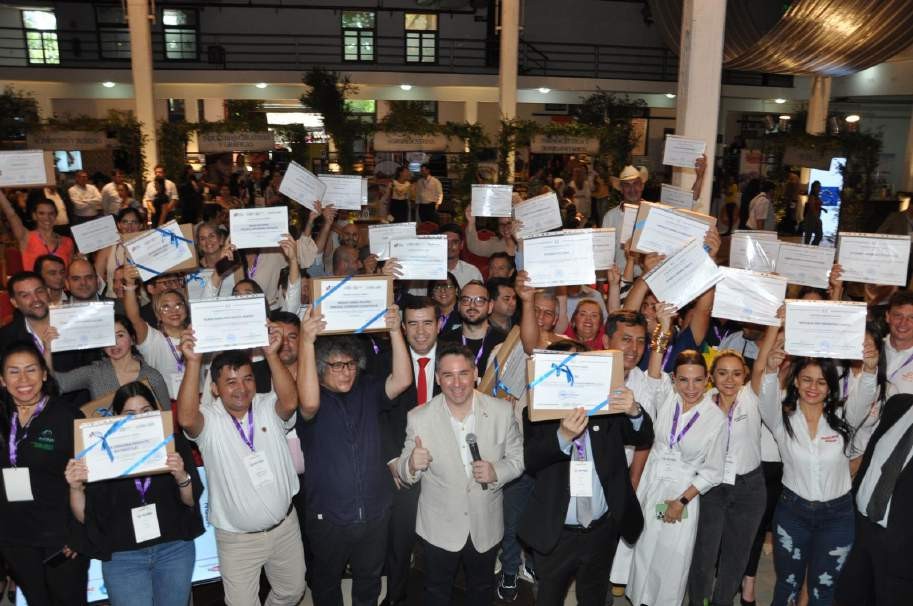 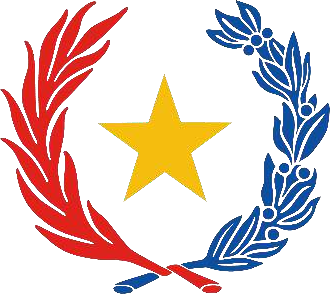 DIRECCIÓN GENERAL DE
INFORMACIÓN
- Internacionalización - Viceministerio de Mipymes
(021) 6163097 • dgii@mic.gov.py • Avda. Mcal. López Nº 3333 • Planta Baja • Villa Morra – Asunción
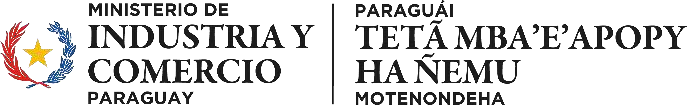 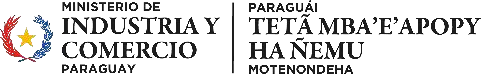 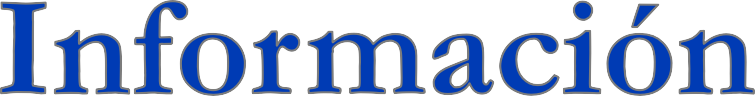 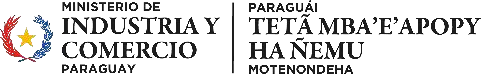 PORTAL DE INFORMACIÓN Y SERVICIOS DE MIPYMES
https://www.mipymes.gov.py/
+ 40 tópicos
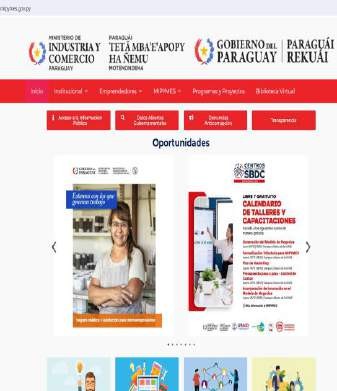 Versión 2.0 – 100 % funcional
para	acceso	a
División por temas, por tipo de
información,
usuario, desarrollo
Enlaces
Enlaces	a	recursos	de	otras instituciones
Biblioteca virtual
Estudios sectoriales
por	etapa	de
herramientas	y
oportunidades
a	herramientas
digitales
+	150
documentos	en	la
biblioteca
Investigaciones
Normativas
Convenios
En cumplimiento a la Ley 4457/2012, Art. 14 en lo relacionado al “sistema de información de las MIPYMES (inc. 6.)”
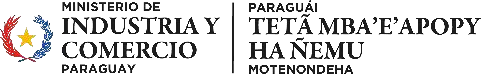 INVESTIGACIONES SECTORIALES
Publicados 2023:
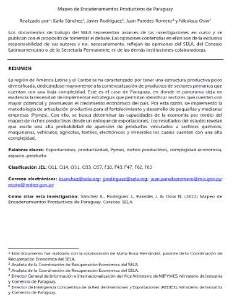 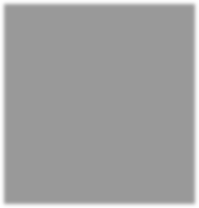 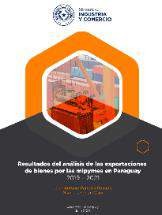 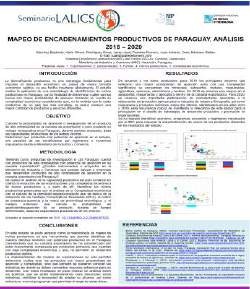 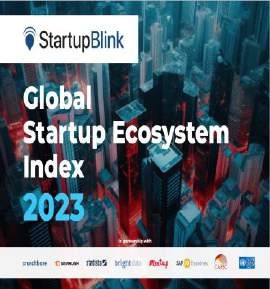 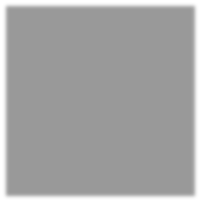 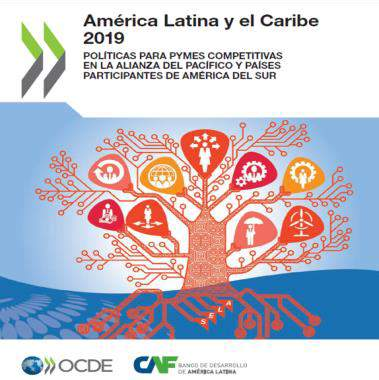 El Viceministerio de MIPYMES, a través de la DGII, impulsa y forma parte de diversas iniciativas de investigación sobre temas de interés para las MIPYMES y emprendedores. En investigaciones y relevamiento en curso, se incentiva la participación y se da soporte en la elaboración y/o validación de los documentos a ser publicados.
En proceso 2024:
En cumplimiento a la Ley 4457/2012, Art. 14 en lo relacionado al “sistema de información de las MIPYMES (inc. 6.) y “desarrollo de un sistema de información para políticas públicas (inc. 17.)”
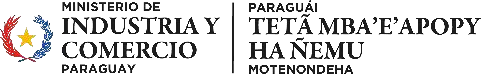 SENSIBILIZACIÓN E INFORMACIÓN
825
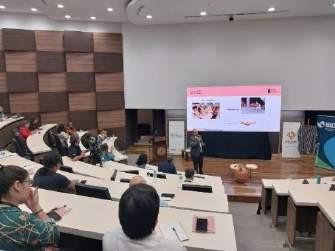 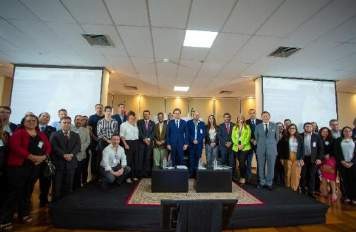 Representantes	de
MIPYMES sensibilizados sobre Internacionalización	e información sectorial
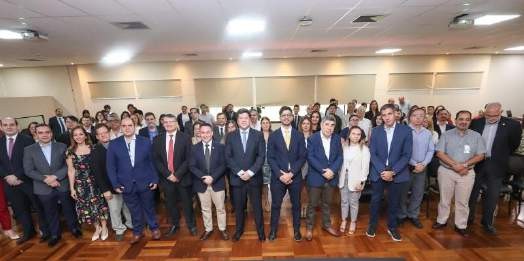 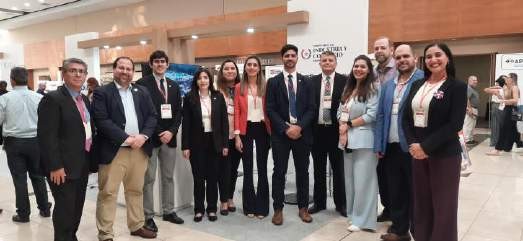 En cumplimiento a la Ley 4457/2012, Art. 14 en lo relacionado al “sistema de información de las
MIPYMES (inc. 6.)”
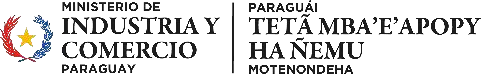 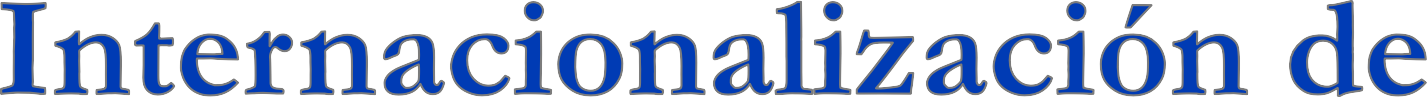 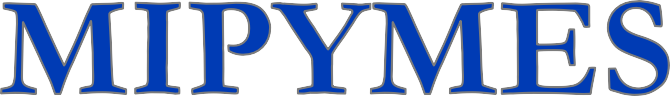 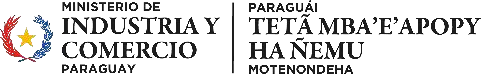 EXPORTA FÁCIL
https://www.mic.gov.py/exporta_facil/

Integración	Comercial	por
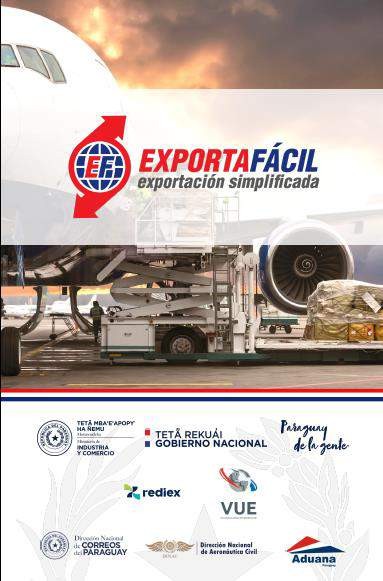 envíos	postales	para
MIPYMES – EXPORTA FACIL
Busca incentivar la utilización de la infraestructura postal para lograr la inserción de la mayor cantidad de mipymes de Latinoamérica en el mercado   internacional,   propiciando   la   formalización   e internacionalización  de  las  mipymes,  a  través  de  la  exportación simplificada.
5 países destino en el 2023
2do año de implementación piloto del servicio
1ra  MIPYME realizó envío con Certificado de Origen y Certificado Fitosanitario en el 2023
En cumplimiento a la Ley 4457/2012, Art. 14 en lo relacionado a “asistencia en la información, orientación técnica y capacitación (inc. 7.) ” y “promoción de las exportaciones de MIPYMES (inc. 4.) “
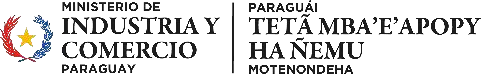 ASISTENCIA TÉCNICA PARA LA INTERNACIONALIZACIÓN
https://www.mipymes.gov.py/dgii/
63
3
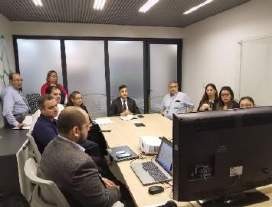 Representantes de MIPYMES recibieron asistencia técnica  para  el  proceso  de exportación simplificada
Representan
tes	de
MIPYMES
desarrollaro n perfiles en portales internacional es	de
promoción
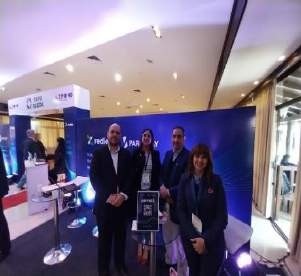 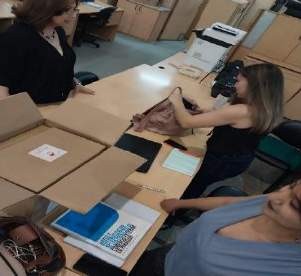 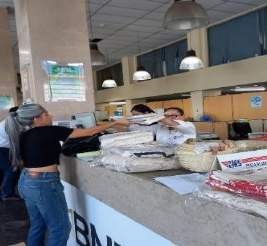 En cumplimiento a la Ley 4457/2012, Art. 14 en lo relacionado a “asistencia en la información, orientación técnica y capacitación (inc. 7.) ” y “promoción de las exportaciones de MIPYMES (inc. 4.) “
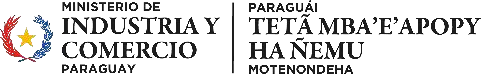 CAPACITACIÓN PARA LA INTERNACIONALIZACIÓN
https://www.mipymes.gov.py/dgii/
97
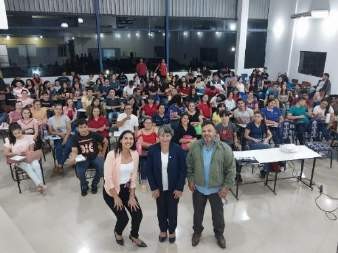 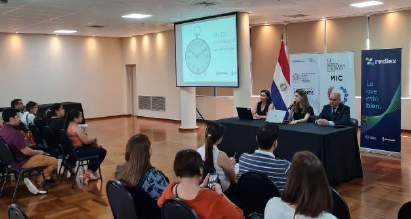 Representantes	de
MIPYMES   capacitados para   apoyo   a   su internacionalización
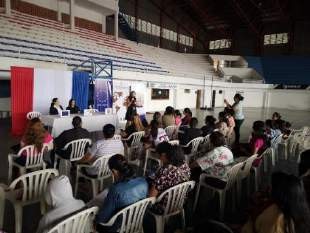 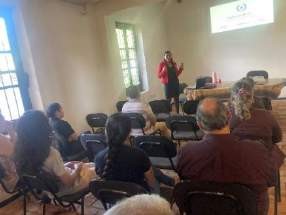 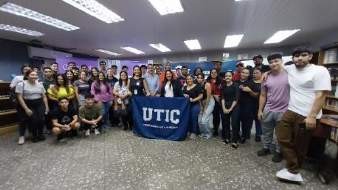 En cumplimiento a la Ley 4457/2012, Art. 14 en lo relacionado a “asistencia en la información, orientación
técnica y capacitación (inc. 7.) ” y “promoción de las exportaciones de MIPYMES (inc. 4.) “
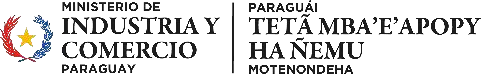 EXPO ALADI
https://www.mipymes.gov.py/internacionalizacion/
13MIPYMES participantes
(76 % del total – 17 empresas)
219reuniones concretadas
(81 % del total – 270 reuniones)
USD 1.768.000
de expectativas de negocios
(57 % del total – USD 3.088.000)
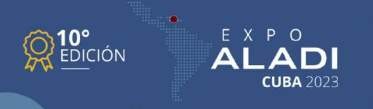 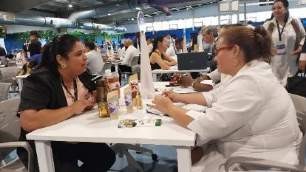 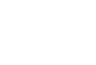 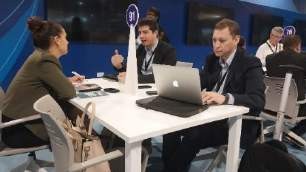 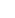 En cumplimiento a la Ley 4457/2012, Art. 14 en lo relacionado a “promoción de las exportaciones de MIPYMES (inc.
4.) “
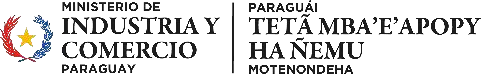 ACUERDOS COMERCIALES Y RELACIONES INTERNACIONALES
Tratado de Libre Comercio MERCOSUR - Singapur
Participación en las reuniones virtuales de trabajo convocadas oficialmente.
Análisis y validación de documentos relacionados al Capítulo Mipymes del Tratado. Resultado: Tratado aprobado y firmado por las partes.
Reglamento (UE) 2023/1115 relativo a la comercialización en el mercado de la Unión de determinadas materias primas y productos asociados a la deforestación y la degradación forestal
Participación en las reuniones de trabajo convocadas oficialmente.
Análisis y presentación de apreciaciones técnicas respecto a los puntos relacionados a Mipymes.
Acuerdo marco de Comercio e Inversiones entre Paraguay y EE.UU. (TIFA)
Participación en las reuniones de trabajo del Consejo convocadas oficialmente.
Presentación de temas de interés para Mipymes respecto a plataformas de pagos internacionales y avances de implementación de Exporta Fácil.
Sello Buen Diseño MERCOSUR
Análisis, validación técnica y presentación de sugerencias para documentos compartidos.
Programa de Acción de Viena – Países en Desarrollo Sin Litoral
Relevamiento y remisión de aportes técnicos relacionados a Mipymes para Informe país.
En cumplimiento a la Ley 4457/2012, Art. 14 en lo relacionado a “promoción de las exportaciones de MIPYMES (inc. 4.) y
“participación en instancias internacionales y otros organismos (inc. 11)”. “
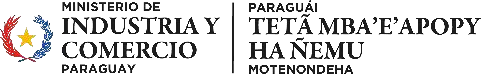 REPRESENTACIÓN EN CUERPOS COLEGIADOS
Representación Titular del Ministerio de Industria y Comercio (MIC)
Consejo Nacional de Turismo – CONATUR de la Secretaría Nacional de Turismo – SENATUR Espacio de coordinación público privada enfocada
Representación Suplente del Ministerio de Industria y Comercio (MIC)
Consejo Instituto INAP
Espacio
Nacional	del	Audiovisual Nacional del Audiovisual
–	CNA	del
Paraguayo –
a	la	promoción,	coordinación,	creación	e
de	coordinación	público	privada	de
implementación	de	planes	y	programas
elaboración de políticas institucionales del INAP, fomentar el audiovisual paraguayo y favorecer la interacción de los interesados en el sector
destinados al desarrollo de la actividad turística en el Paraguay.
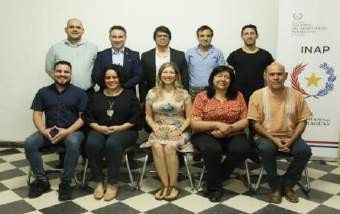 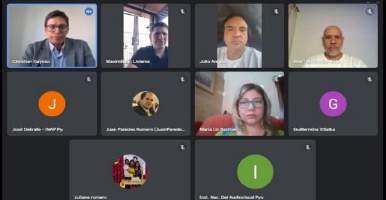 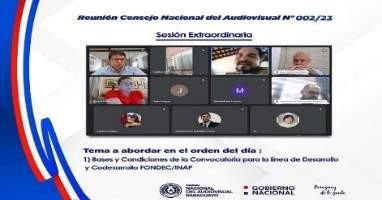 En cumplimiento a la Ley 4457/2012, Art. 14 en lo relacionado a “promoción de las exportaciones de MIPYMES (inc. 4.) y “participación en instancias internacionales y otros organismos (inc. 11)”. “
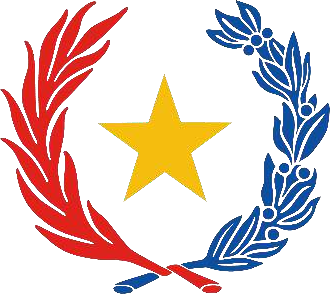 DIRECCION NACIONAL DE
EMPRENDEDURISMO
Viceministerio de Mipymes
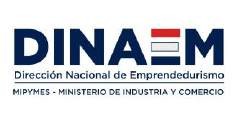 (021) 6163097 • dgii@mic.gov.py • Avda. Mcal. López Nº 3333 • Planta Baja • Villa Morra – Asunción
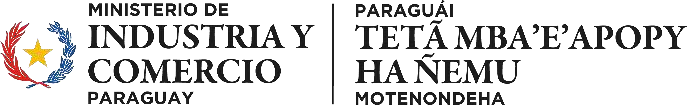 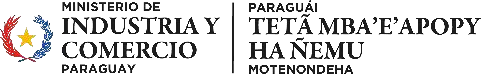 CAPITAL SEMILLA PARA MUJERES EMPRENDEDORAS
La Convocatoria para Capital Semilla Mujer Emprendedora, tiene por objeto contribuir al crecimiento económico inclusivo y sostenible, a través de la mejora en el desarrollo de la competitividad de las MIPYMES y el ambiente de negocios en Paraguay, en la etapa post pandemia, y está especialmente dirigido a emprendimientos propiedad de mujeres.
El Viceministerio de MIPYMES, a través de la Dirección Nacional de Emprendedurismo -DINAEM- contribuye, con el propósito de fomentar la cultura emprendedora, impulsar la innovación en emprendimientos, posibilitar el acceso a financiamiento para emprendedores, así como desarrollar las competencias emprendedoras y la potenciación de emprendimientos en marcha.
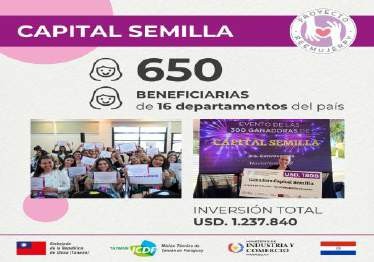 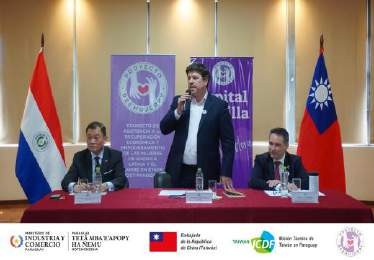 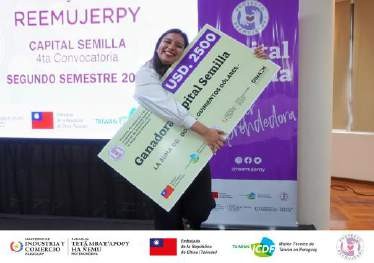 En Cumplimiento de la Ley N° 5669/2016 “De Fomento de la Cultura Emprendedora”, cuenta con la responsabilidad de fomentar el espíritu y la cultura emprendedora en todos los estamentos educativos del país y establecer instrumentos de investigación, desarrollo y sustentabilidad de proyectos emprendedores, creando o impulsando medidas de apoyo, económicas y financieras.
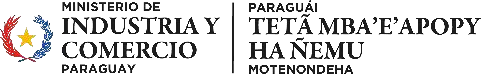 CENTRO DE APOYO A EMPRENDEDORES (CAE)
EL CAE tiene como objetivo general el fomento de la cultura emprendedora a nivel local, el desarrollo de las capacidades empresariales en los emprendedores y el fortalecimiento de las MIPYMES en su zona de actuación, con pilares básicos de brindar información, articulación y capacitación. Son instancias territoriales impulsadas por la DINAEM y certificadas por el Viceministerio de MIPYMES mediante jornadas de sensibilización, capacitación y articulación con actores locales, formando una triple hélice de base (academia, sector público y sector privado) buscando su fortalecimiento y sostenibilidad.
A través CAE se apunta a descentralizar los servicios de apoyo a emprendedores a través de la instalación de centros locales con enfoque territorial y vinculados con la Academia, el Sector Privado y el Sector Público. Dejar capacidades instaladas a nivel local, a través de la formación en la gestión de centros y desarrollo de capacidades técnicas del equipo técnico
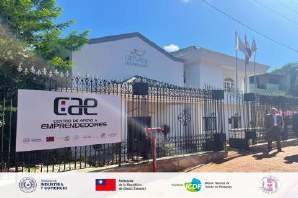 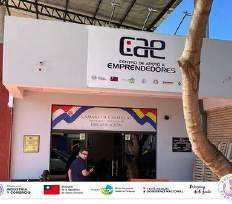 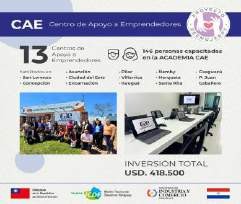 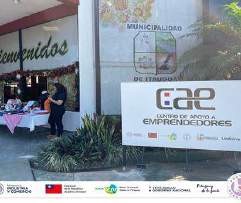 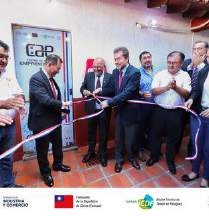 En Cumplimiento de la Ley N° 5669/2016 “De Fomento de la Cultura Emprendedora”, cuenta con la responsabilidad de fomentar el espíritu y la cultura emprendedora en todos los estamentos educativos del país y establecer instrumentos de investigación, desarrollo y sustentabilidad de proyectos emprendedores, creando o impulsando medidas de apoyo, económicas y financieras.
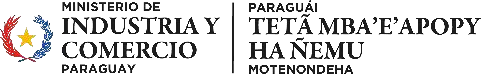 CENTRO DE SERVICIO TECNOLOGICO (CST)
EL CST tiene como objetivo apoyar la innovación tecnológica sectorial para impulsar la competitividad de las Microempresas a través de la alianza con instituciones que promueven el desarrollo y la competitividad empresarial en los sectores alimentos, calzados y textil. Los servicios básicos que ofrecen los CST apuntan a la formación de profesionales del sector y la evaluación de potencialidades tecnológicas en emprendimientos y microempresas.
Para el sector alimentos en Viceministerio de MIPYMES a través de la DINAEM desarrollo una alianza estratégica con la Facultad de Química de la Universidad Nacional de Asunción, dotando de equipamientos de primer nivel al laboratorio de alimentos de dicha institución, por otro lado se desarrolló una alianza estratégica con el Ministerio de Trabajo Seguridad Social y Empleo a través del CEE para sector de Textil y SNPP para el sector de Calzados para la instalación de equipamientos tecnológicos.
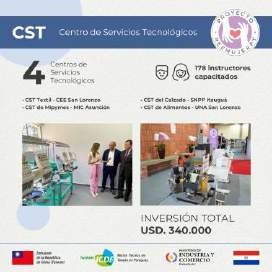 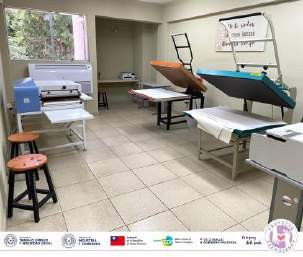 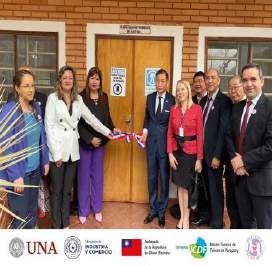 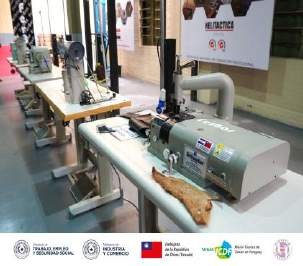 En Cumplimiento de la Ley N° 5669/2016 “De Fomento de la Cultura Emprendedora”, cuenta con la responsabilidad de fomentar el espíritu y la cultura emprendedora en todos los estamentos educativos del país y establecer instrumentos de investigación, desarrollo y sustentabilidad de proyectos emprendedores, creando o impulsando medidas de apoyo, económicas y financieras.
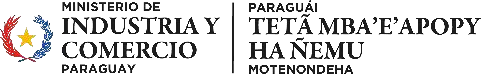 CAPACITACION FOMENTO DE LA CULTURA EMPRENDEDORA
En las convocatorias de capital semilla para mujeres emprendedoras se han desarrollado diversas capacitaciones como: Formalización de mi Emprendimiento, Modelo de Negocios Canvas, Digitalizando mi Emprendimiento, Finanzas (Costos, presupuestos), Discurso Ascensor, Perfil de Negocios, dichas capacitaciones ha tenido una gran aceptación e impacto en las emprendedoras alcanzándose un récord histórico de emprendedoras en línea de 1.400 y una reproducción de las capacitaciones a través de la plataforma YouTube más de 9000 vistas.
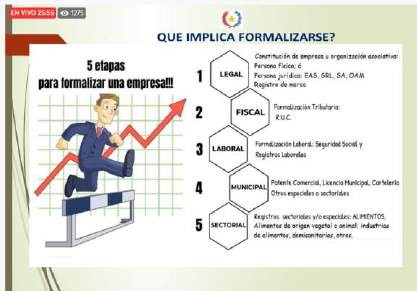 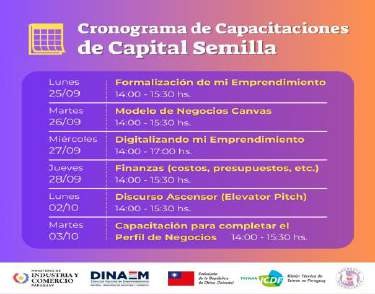 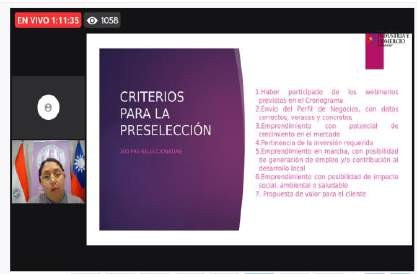 En Cumplimiento de la Ley N° 5669/2016 “De Fomento de la Cultura Emprendedora”, cuenta con la responsabilidad de fomentar el espíritu y la cultura emprendedora en todos los estamentos educativos del país y establecer instrumentos de investigación, desarrollo y sustentabilidad de proyectos emprendedores, creando o impulsando medidas de apoyo, económicas y financieras.
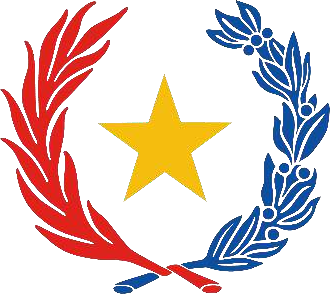 DIRECCIÓN GENERAL DE CAPACITACIÓN EN GESTIÓN Y ASISTENCIA TÉCNICA
Memoria Anual 2023
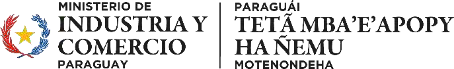 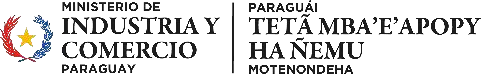 CAPACITACIÓN EN GESTIÓN EMPRESARIAL
https://www.mipymes.gov.py/pcd/
Cursos modulares abiertos a todo público 2023
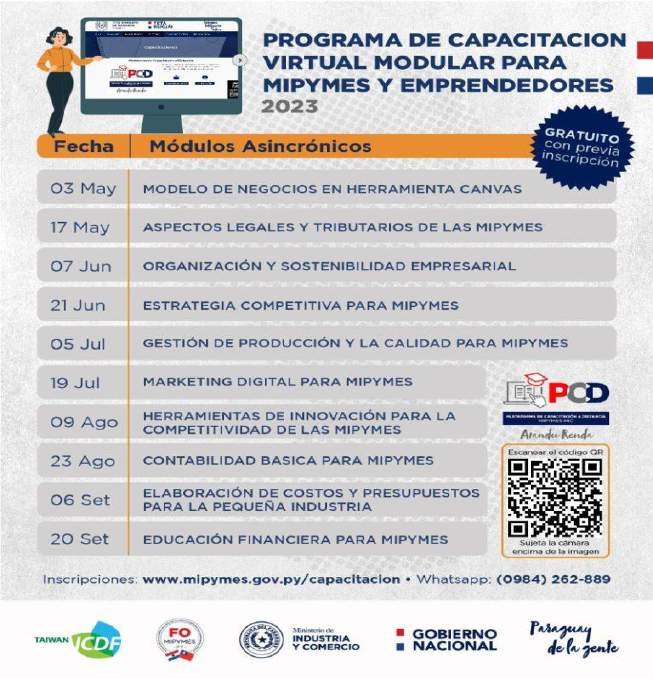 Emprendedores y MIPYMES capacitados:	21.525
10 Cursos en plataforma virtual
9 webinar
2 Diplomados para Gestores de
Centros SBDC con la UTSA
1 Curso Formación de Formadores
– Consultores Junior NAE
26 Cursos, Talleres y seminarios presenciales
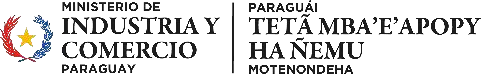 CURSOS, TALLERES Y SEMINARIOS PRESENCIALES
https://www.mipymes.gov.py/pcd/
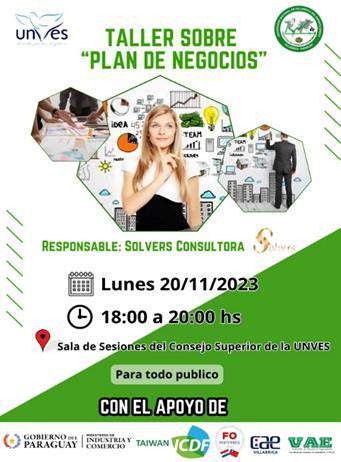 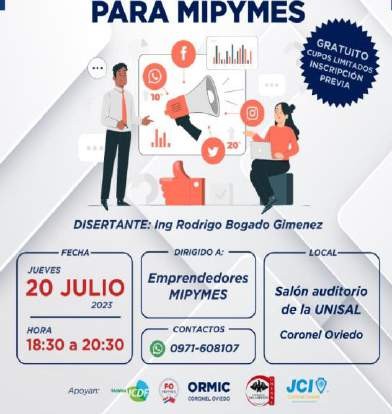 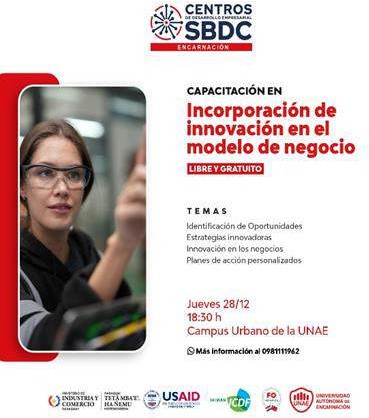 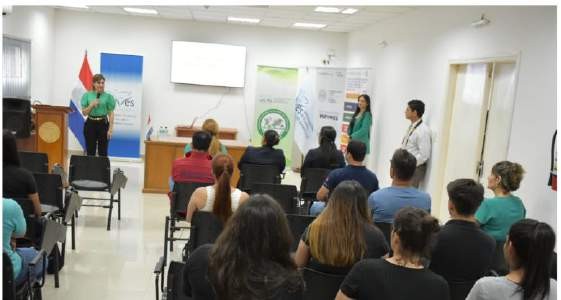 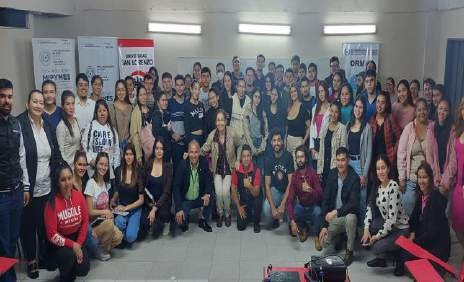 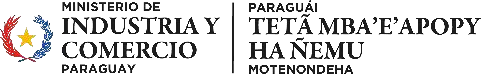 NUESTROS ALIADOS
La Academia, Gremios Empresariales, Cooperantes internacionales
23. ESTADISTICAS SDE 2023_ CAPACITACION Y AT .xlsx
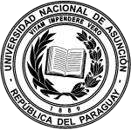 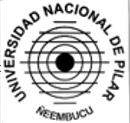 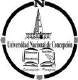 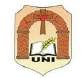 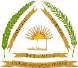 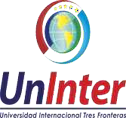 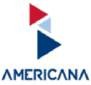 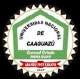 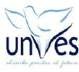 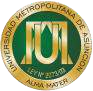 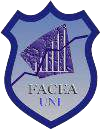 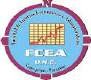 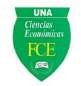 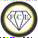 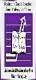 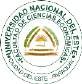 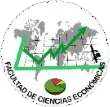 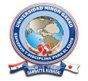 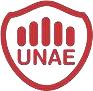 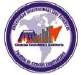 Con el apoyo de:
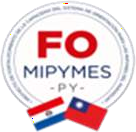 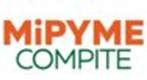 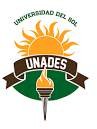 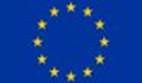 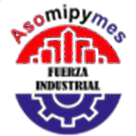 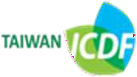 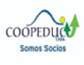 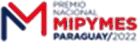 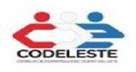 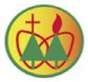 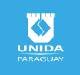 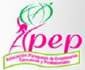 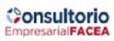 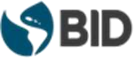 CONSULTORIOS EMPRESARIALES NAE
Con la ACADEMIA
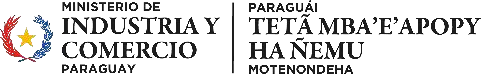 Los 16 Consultorios NAE (Núcleo de Asistencia Empresarial) habilitados en las Universidades aliadas, públicas y Privadas localizadas en 9 Departamentos del país, atienden a las MIPYMES brindando información básica, diagnóstico empresarial y planes de acción.
Consultorio Empresarial NAE FCE/UNA San Lorenzo
Consultorio Empresarial NAE FCE/UNE Alto Paraná
Consultorio Empresarial NAE FACEA/UNI Itapúa
Consultorio Empresarial NAE FCE/UNC Concepción
Consultorio Empresarial NAE FCE/UNP Pilar
Consultorio Empresarial NAE FCE/UNVES Guairá
Consultorio Empresarial NAE FCE/UAmericana Asunción 8.Consultorio Empresarial NAE FCE/UNINTER CDE
Consultorio Empresarial NAE FCE/UNA San Lorenzo
Universidad Metropolitana de Asunción NAE FCAE/UMA
Universidad Privada del Este NAE FCCEA/UPE
Universidad Autónoma de Encarnación NAE FACE/UNAE
Universidad del Sol NAE FACE/UNADES
Universidad de Integración de las Americas NA FCE/UNIDA
Universidad del Pacífico NAE FE/UP
Universidad Nihon Gakko NAE FAYCE/ UNG
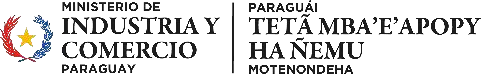 ASISTENCIA TÉCNICA
Asistencia Técnica en Gestión Empresarial
Programa  de  Competitividad  de  las  MIPYMES  –  PCM:  este  servicio  es  desarrollado  por  los profesionales de la DGCGAT, cuenta con 2 asesores, 1 senior y 1 junior para esta tarea. En este año se asistieron un total de 31 empresas del programa PCM correspondientes a los adjudicados del llamado 2019 y 2020 y 34 empresas del programa PFAM..
Principales logros Asistencia Técnica y seguimiento a 65 MIPYMES beneficiadas por el PCM y PFAM.
Asistencia Técnica - Planes de Acción NAE
Programa Núcleo de Asistencia Empresarial NAE: este servicio es desarrollado a través del Programa “NAE” y sus tutores y consultores empresariales junior NAE quienes a partir de la conformación de grupos de trabajo asisten a emprendedores y MIPYMES de sus comunidades. En este semestre se ha asistido con un diagnóstico y plan de acción a 173 empresas de varios Departamentos del país.
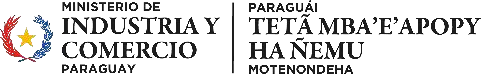 ASISTENCIA TÉCNICA
3 Asistencia Técnica – Comercialización
Asistencia para participar en Ferias y Exposiciones: se organizaron más de 20 eventos de promoción comercial en articulación con nuestros aliados, una Rueda  de  Negocios  y  Expo  MIPYMES.  Participaron  164  MiPymes  y emprendedores.
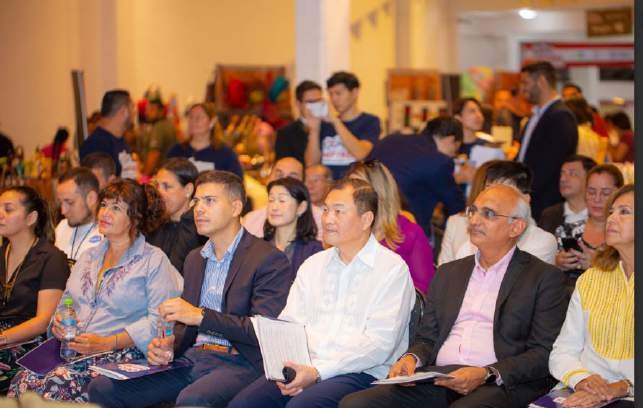 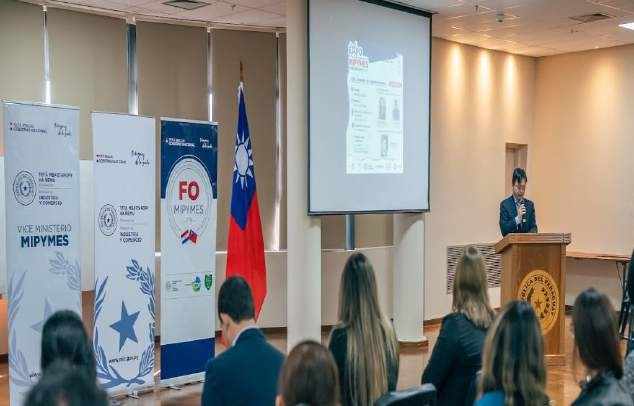 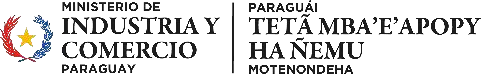 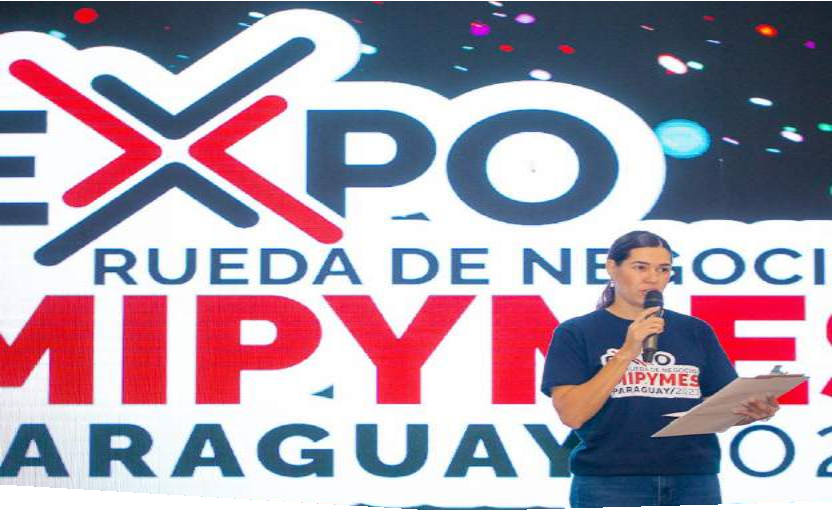 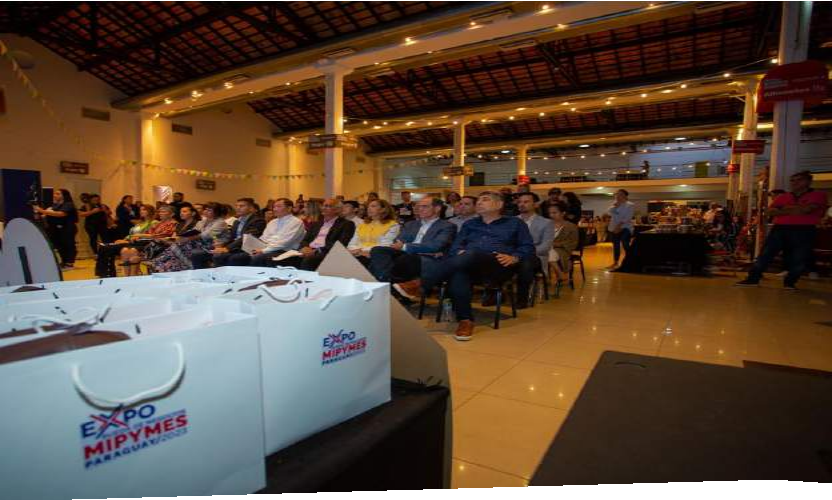 EXPO MIPYMES 2023
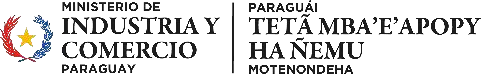 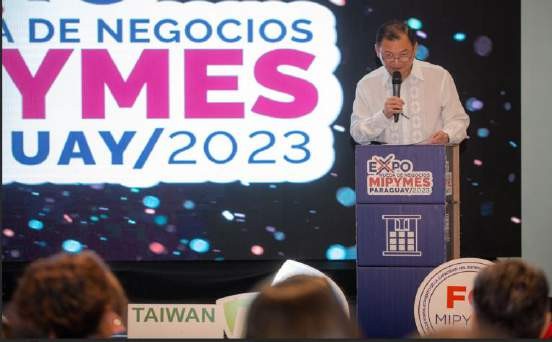 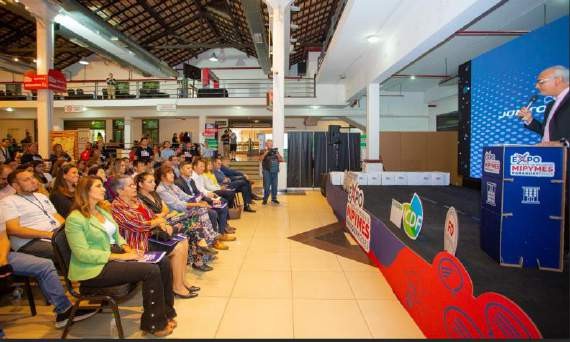 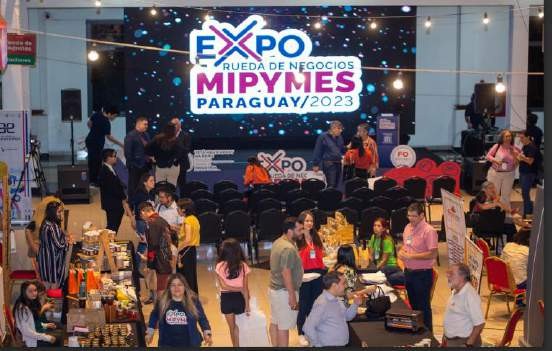 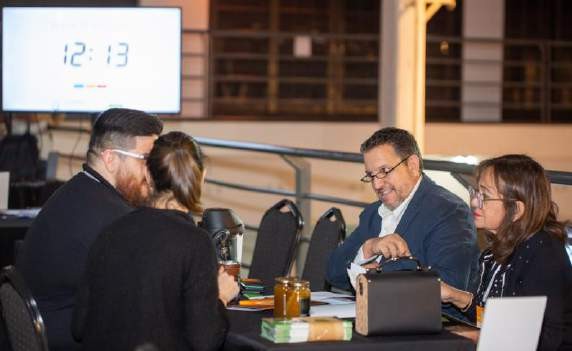 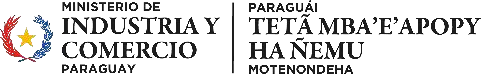 ASISTENCIA TÉCNICA
3 Asistencia Técnica - en Gestión empresarial
Asistencia	Técnica	Individual	a	través	de
Desarrollo Empresarial – SBDC
los	Centros	de
El Centro SBDC de San Lorenzo se habilitó el 10 de agosto e inició sus actividades a partir de setiembre. Desde esa fecha brindó asistencia técnica y seguimiento a 85 MIPYMES.
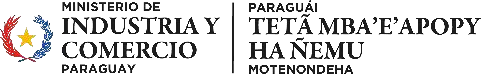 CENTROS DE DESARROLLO EMPRESARIAL SBDC
Small Business Development Centers - Portal de Servicios MIPYMES Paraguay
El Proyecto “Centros de Desarrollo Empresarial SBDC Paraguay” liderado por el Viceministerio de MIPYMES a través de la Dirección General de Capacitación en Gestión y Asistencia Técnica, cuenta con el financiamiento de la Agencia de los Estados Unidos para el Desarrollo Internacional (USAID) y la Misión Técnica de Taiwán (Taiwán ICDF) a través del Proyecto FOMIPYMES, los cuales a través de una alianza sin precedentes entre estas dos importantes cooperaciones se unieron para apoyar este proyecto de gran relevancia para el sector de las MIPYMES. La transferencia de esta exitosa metodología americana es ejecutada con la asistencia técnica de la Universidad de Texas en San Antonio Estados Unidos de América (UTSA).
Los Centros de Desarrollo Empresarial SBDC Paraguay tienen el objetivo de constituirse en la principal fuente de asistencia técnica de alto valor para emprendedores, micro, pequeñas y medianas empresas. La misión de un Centro SBDC es promover el crecimiento sostenible, la innovación, la productividad, la rentabilidad y la formalización de este sector a través de mejoras en su gestión empresarial. El modelo SBDC es una metodología probada para hacer crecer al sector nacional de las MIPYME de una manera medible, eficiente, sostenible y a una gran escala.
A la fecha están habilitadas 2 Centros
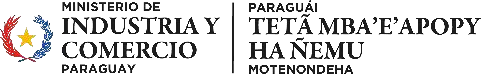 CENTROS DE DESARROLLO EMPRESARIAL SBDC
Small Business Development Centers - Portal de Servicios MIPYMES Paraguay
Centro SBDC San Lorenzo - Central: Institución: Centro Paraguayo de Productividad y Calidad (CEPROCAL).
Inaugurado el 10/08/2023
Teléfono: (021) 520060
Horario de Atención: Lunes a Viernes (de 8:00 a
16:00 hs.)
Ubicación:  Lope  de  Vega  y  San  Antonio,  San Lorenzo  –  Departamento  Central  (como  llegar ver aquí)
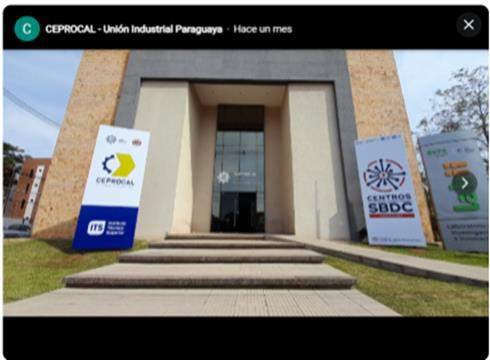 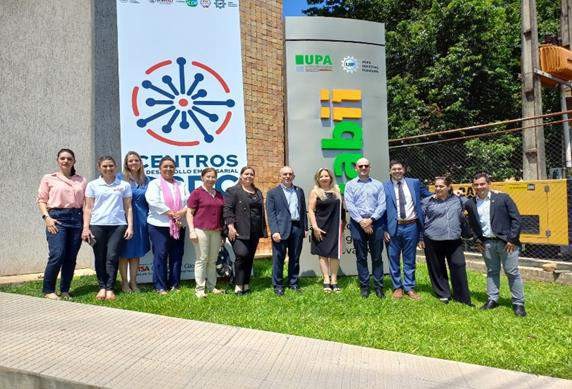 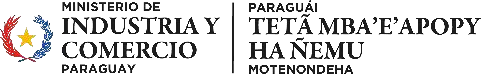 CENTROS DE DESARROLLO EMPRESARIAL SBDC
Small Business Development Centers - Portal de Servicios MIPYMES Paraguay
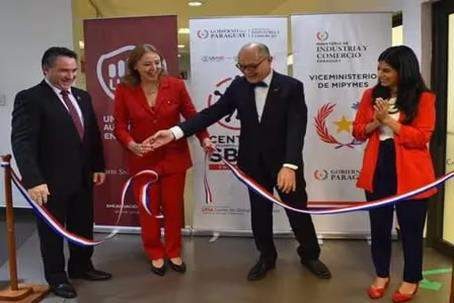 Centro SBDC Encarnación: Institución: Universidad Autónoma de Encarnación (UNAE)
Inaugurado el 10/11/2023
Teléfono: (071) 205454 / (0985) 111962
Horario de Atención: Lunes a Jueves (de 8:00 a
11:00 hs. y 16:00 a 20:00 hs.), Sábado (de
11:00 a 15:00 hs.)
Ubicación: Padre Kreusser e/ Independencia Nacional y Honorio González, Encarnación – Departamento  de  Itapúa  (como  llegar ver aquí)
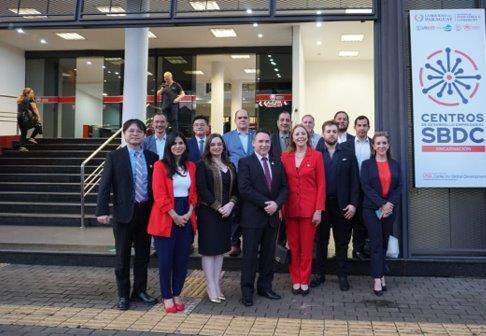 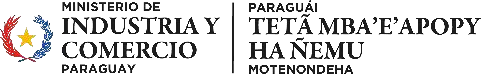 CENTROS DE DESARROLLO EMPRESARIAL SBDC
Small Business Development Centers - Portal de Servicios MIPYMES Paraguay
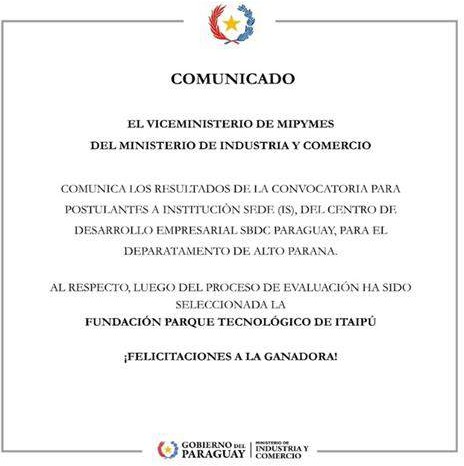 Centro SBDC CDE:
Institución:		Fundación	Parque Tecnológico de Itaipú - Paraguay Este	Centro	fue	adjudicado	pero estará operativo a partir de febrero próximo.
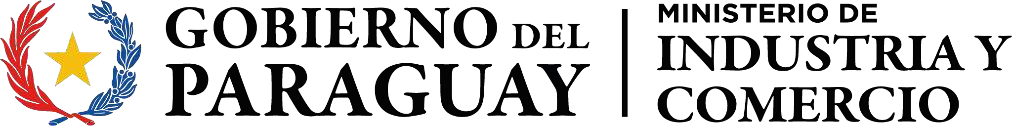 (021) 6163000 • Avda. Mcal. López Nº 3333 • Planta Baja • Villa Morra – Asunción
@micparaguay	MIC Paraguay
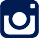 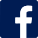 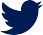 @MIC_PY
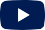 @micparaguay